Calculus II for Management
Introduction to Continuous Probability
week 8
Lecture 7
Continuous random variables & probability density functions (PDF)
Examples:
Uniform PDF
Exponential PDF
Normal PDF
Topics

Continuous Random Variables & Probability Density Functions

Uniform Density Functions

Exponential Density Functions

Normal Density Functions
The primary goal of this lecture is to show how integration can be used to explore probability
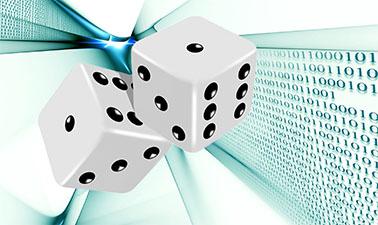 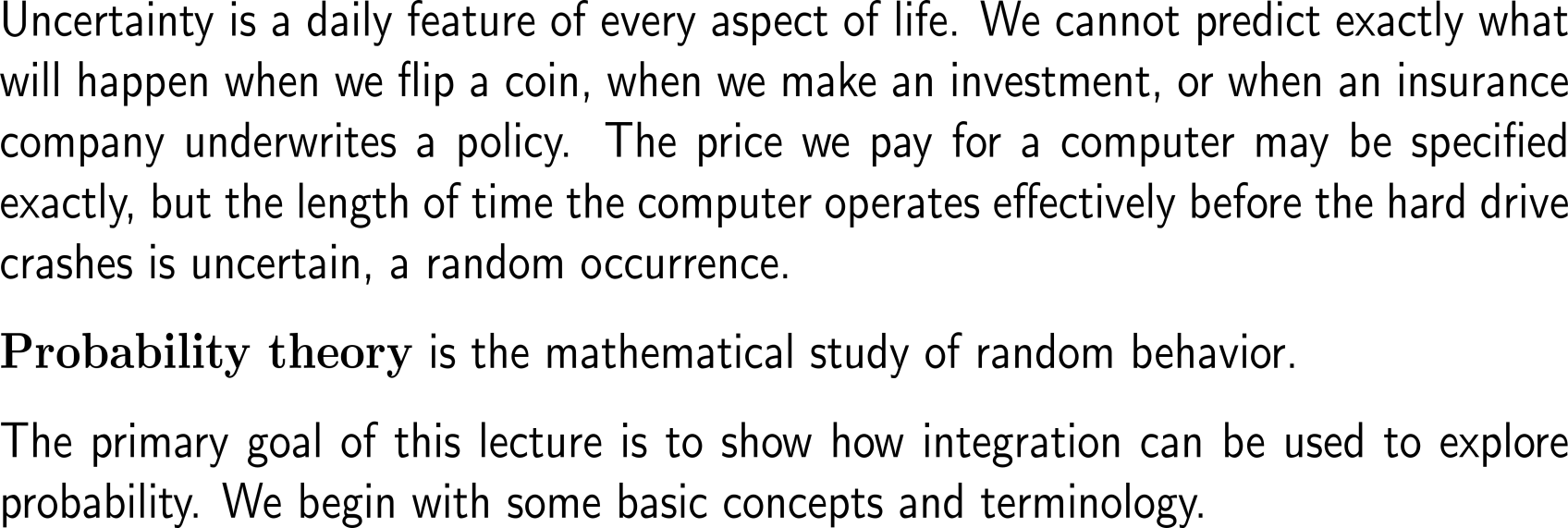 Mathematical modeling with probability involves the study of random experiments, …
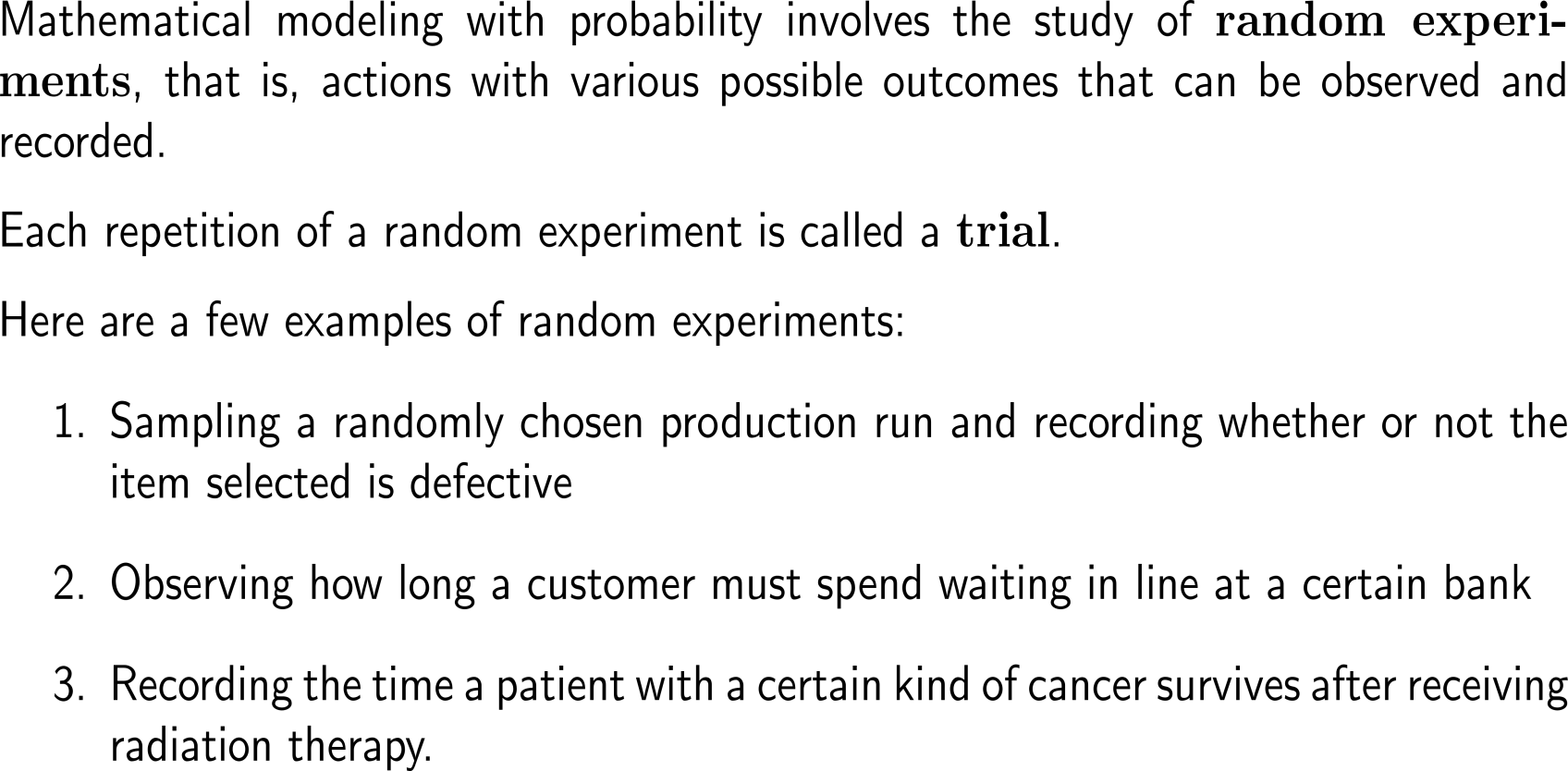 … which is based on the discussion of sub-sets of the sample space (i.e. the collection of all possible outcomes)
Sample Space
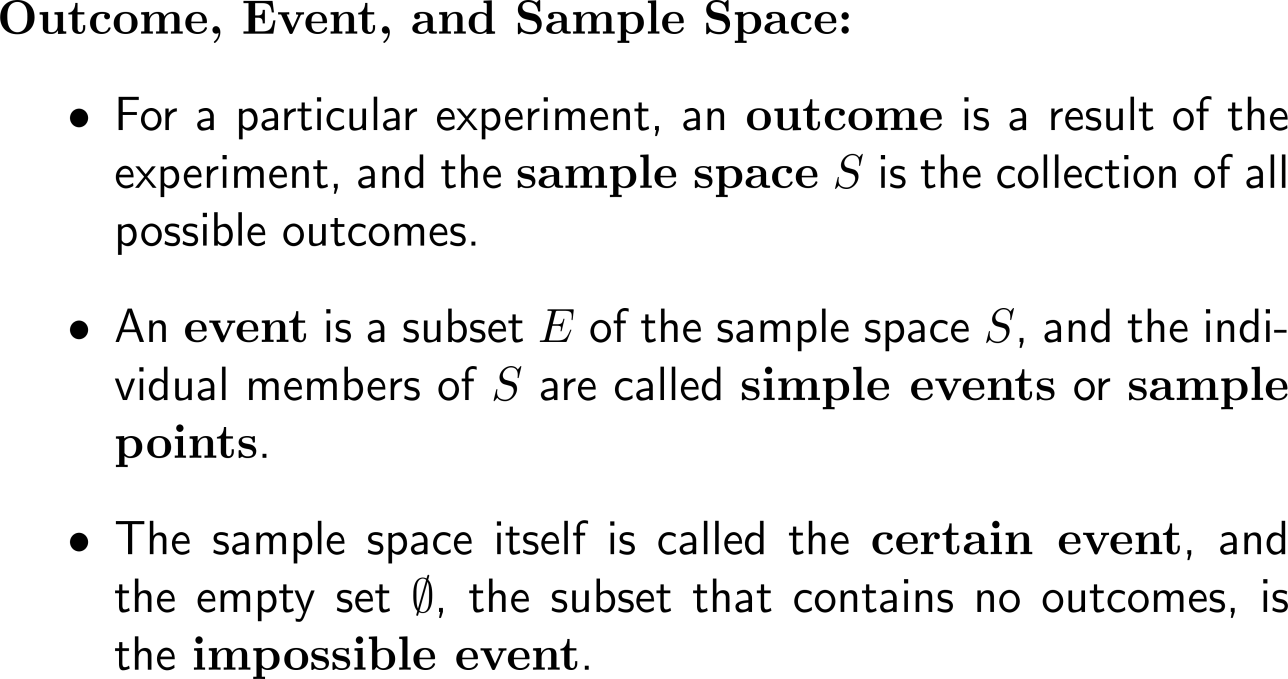 S
E
A random variable assigns a numerical value to each outcome of a random experiment
Sample Space
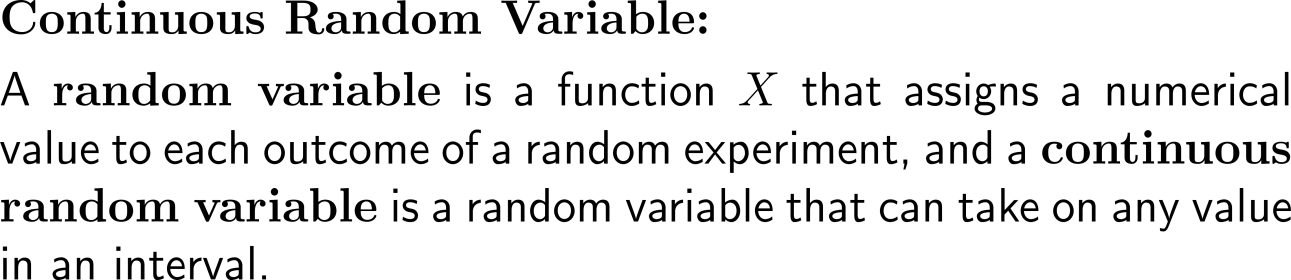 S
E
Cont. Random Variable
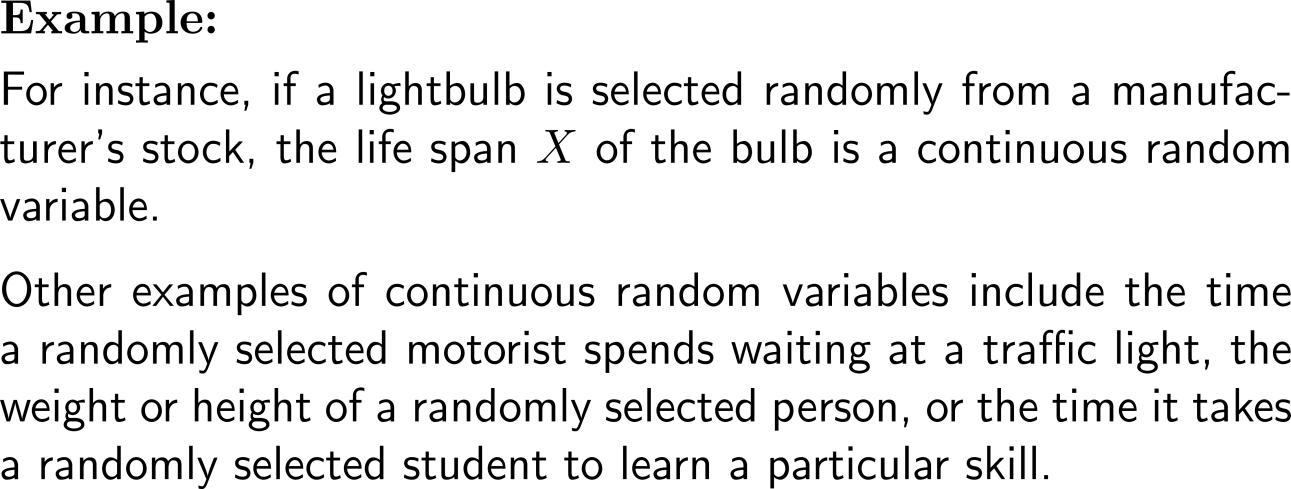 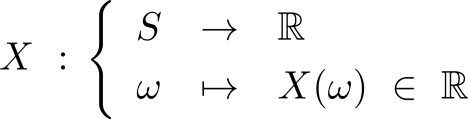 The probability assigns a likelihood between 0 and 1 to each outcome of a random experiment in the long run
Sample Space
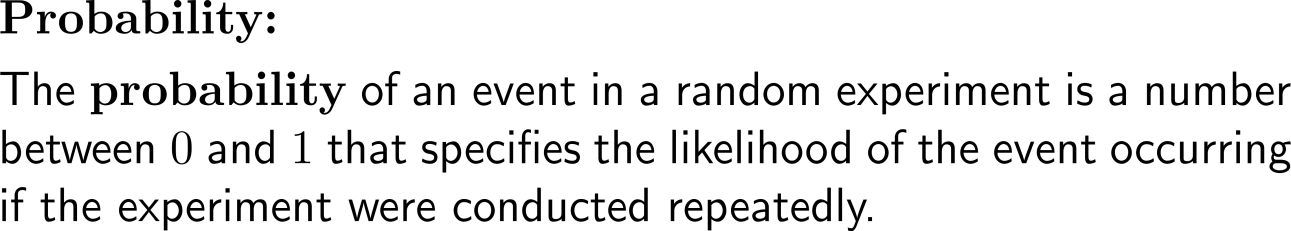 S
E
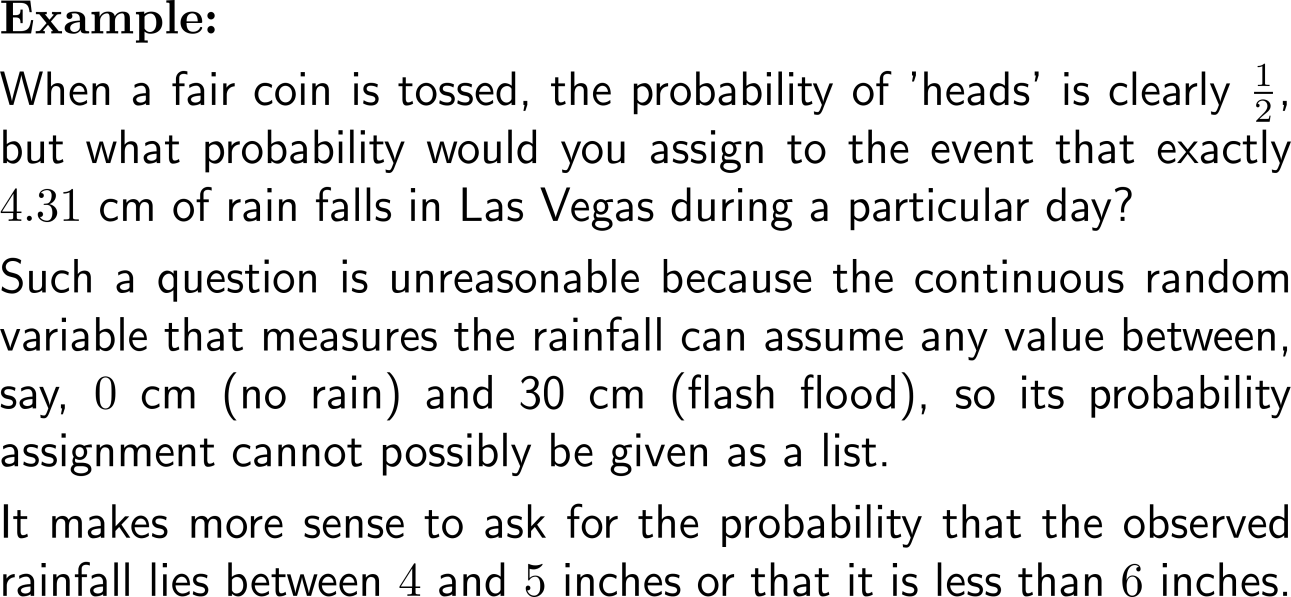 Cont. Random Variable
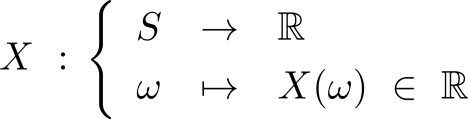 Probability
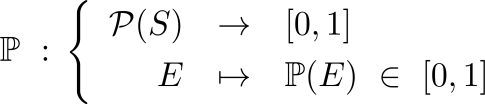 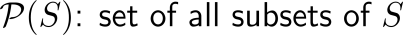 Intermediate Summary:Sample space, random variable, and probability
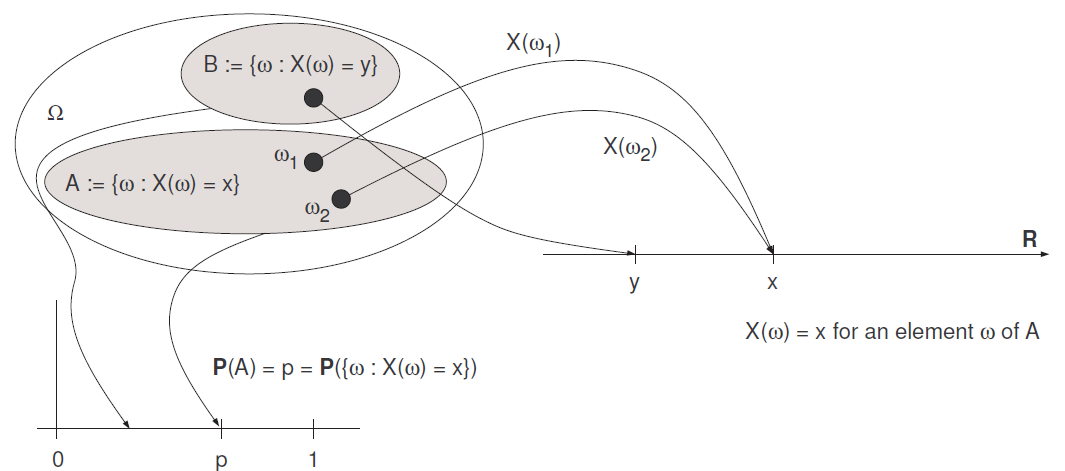 S
Probabilities are set-functions that assign a number between 0 and 1 to a set of points of the sample space S. Their domain is the set of events of a random experiment and their range is contained in the interval [0; 1].
A random variable is also a function whose range is a set of real numbers, but whose domain is the set of sample points ! 2 S making up the whole sample space S (not subsets of S).
It is common to describe stochastic phenomena by means of (probability) densities
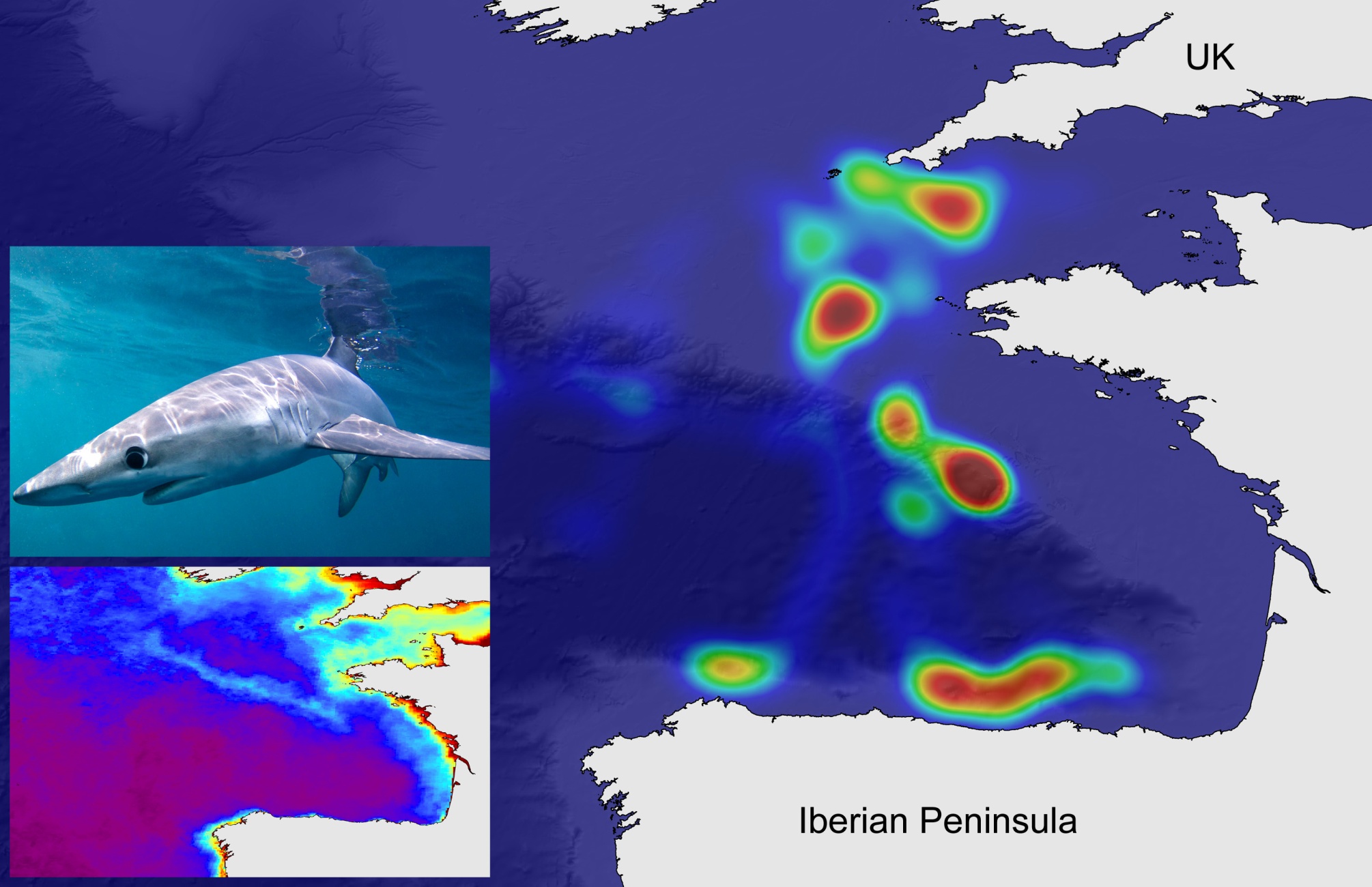 (probability) densities link random variables with probabilities
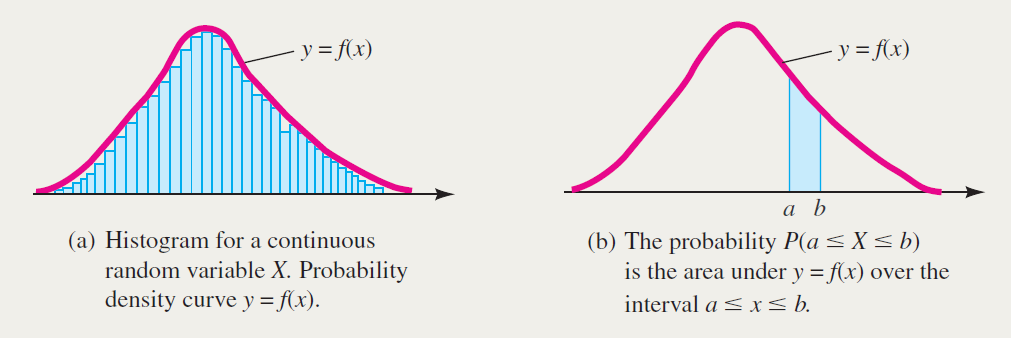 Probability density functions are the limits of histograms of the corresponding random variable for infinitesimal refined subintervals
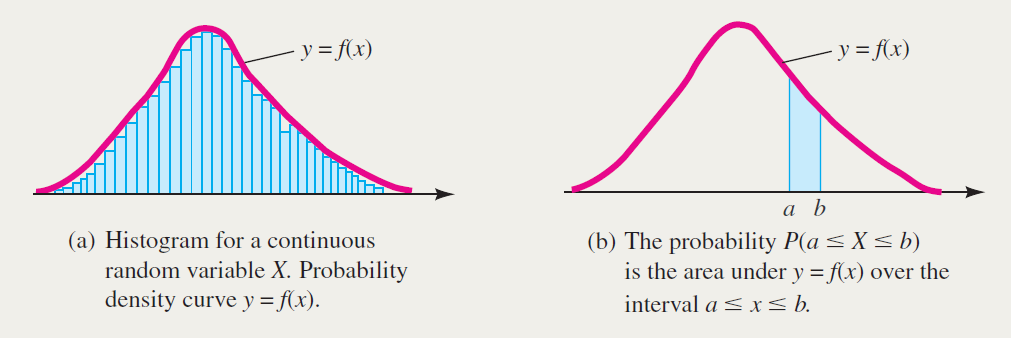 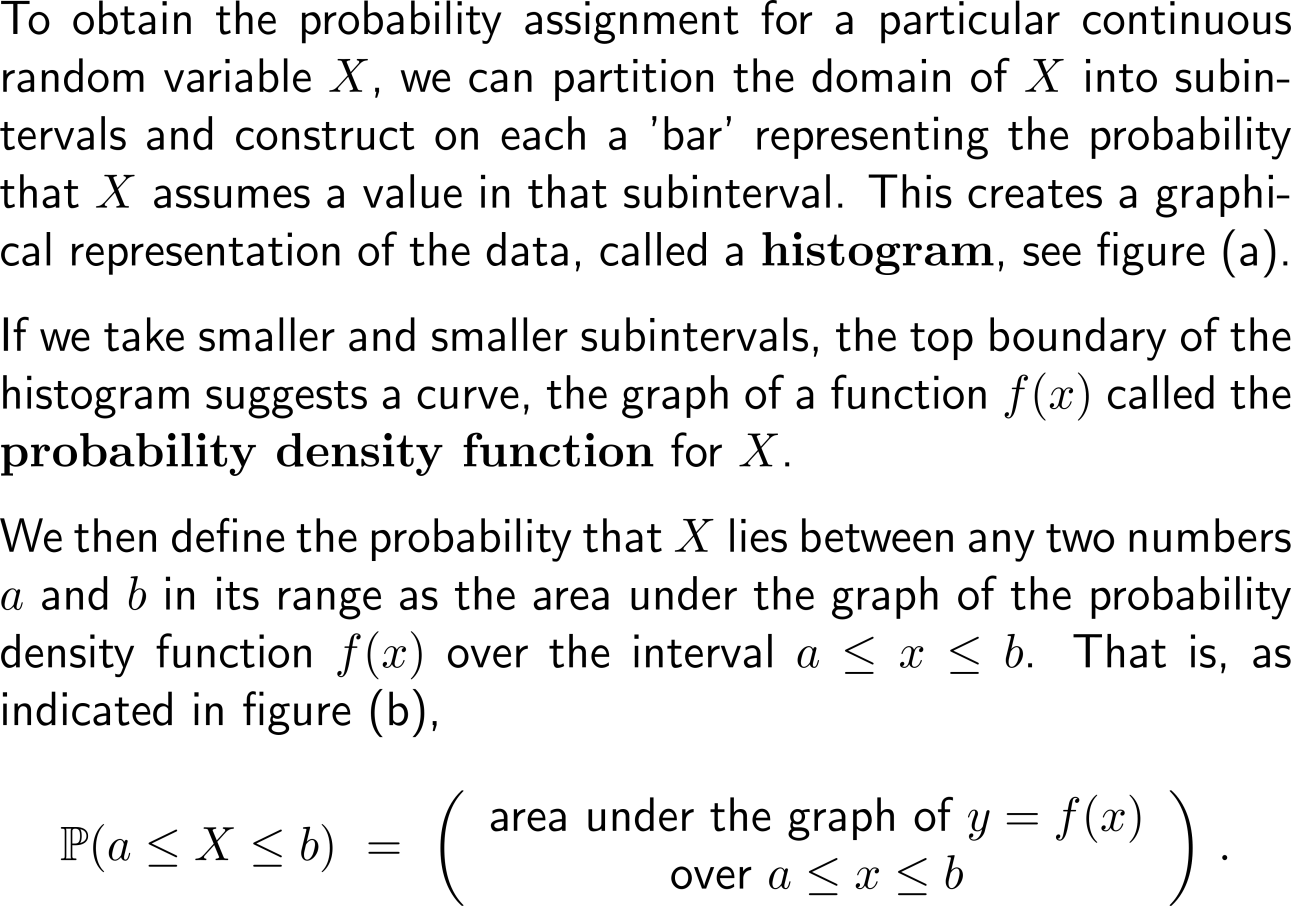 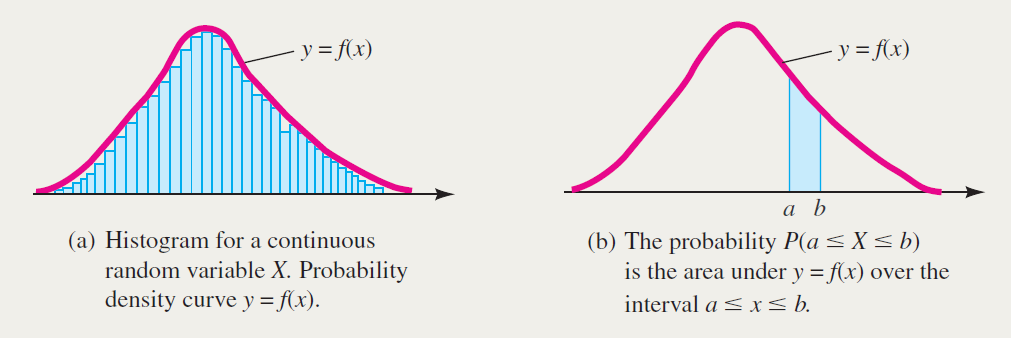 A probability can be represented as an integral of the probability density function of the corresponding random variable
Sample Space
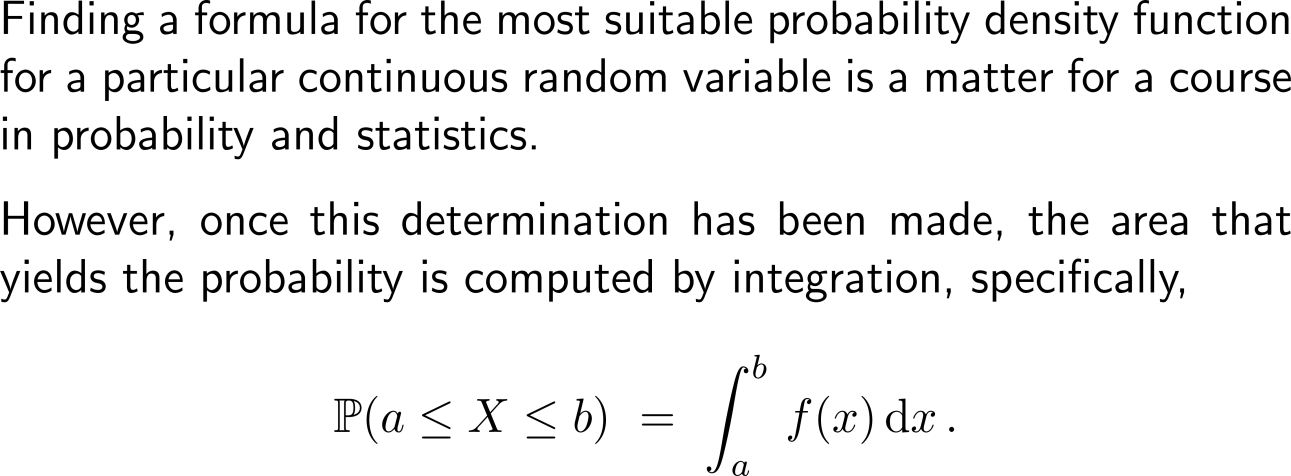 S
E
Cont. Random Variable
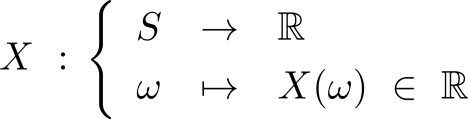 Probability
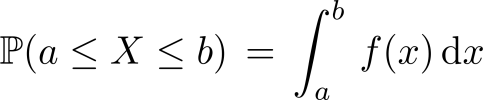 Example:Probability density function and probability
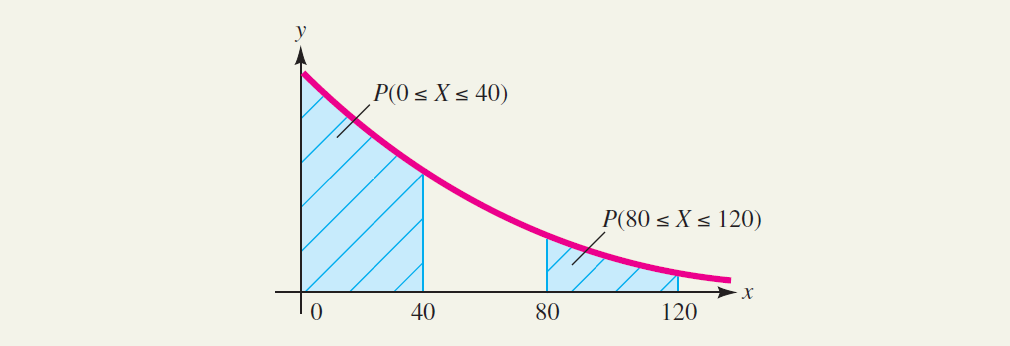 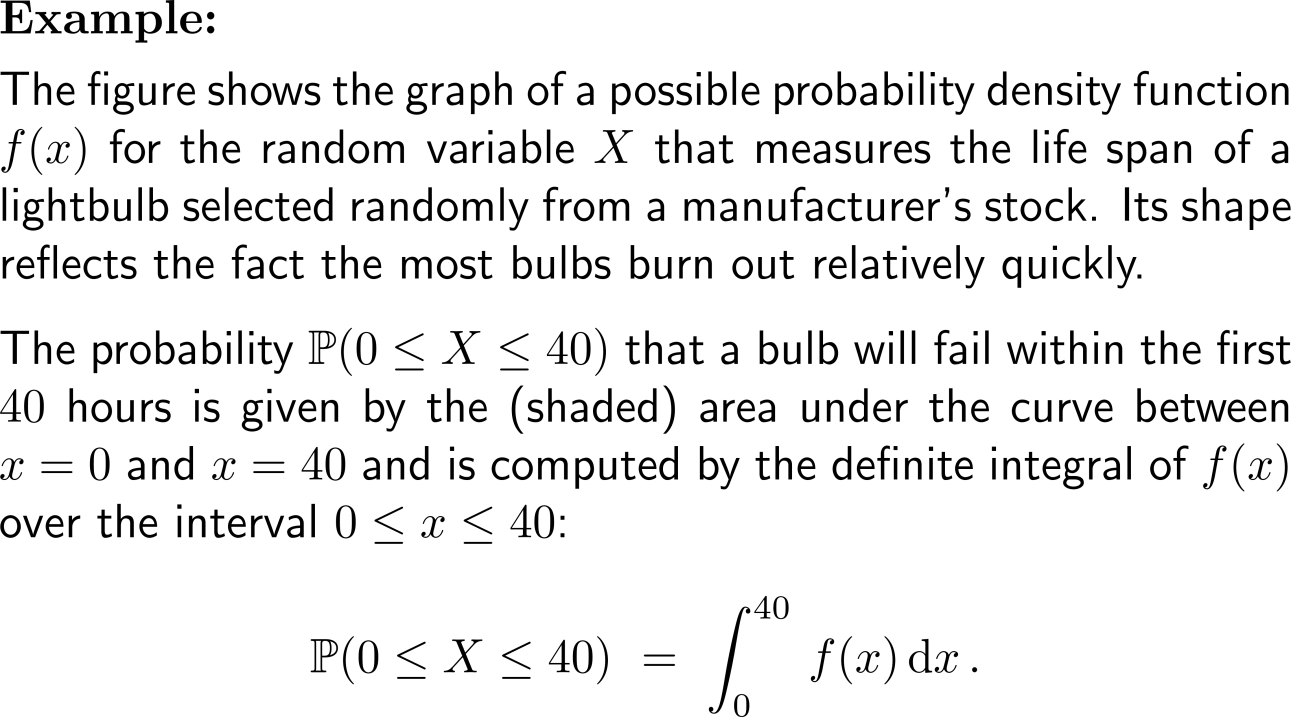 Example:Probability density function and probability
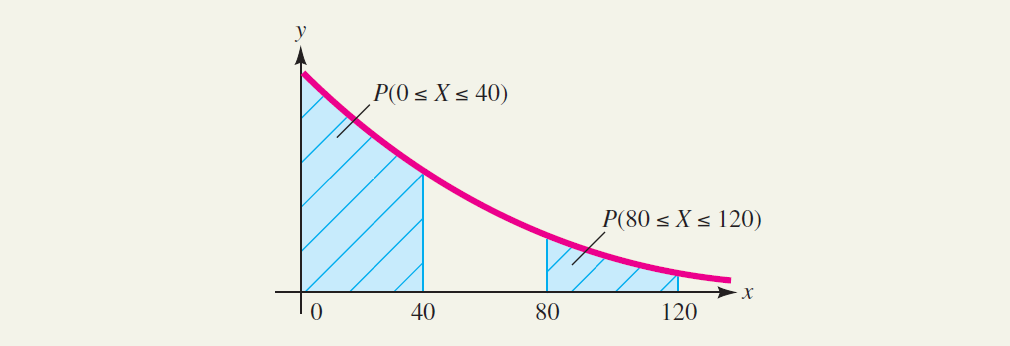 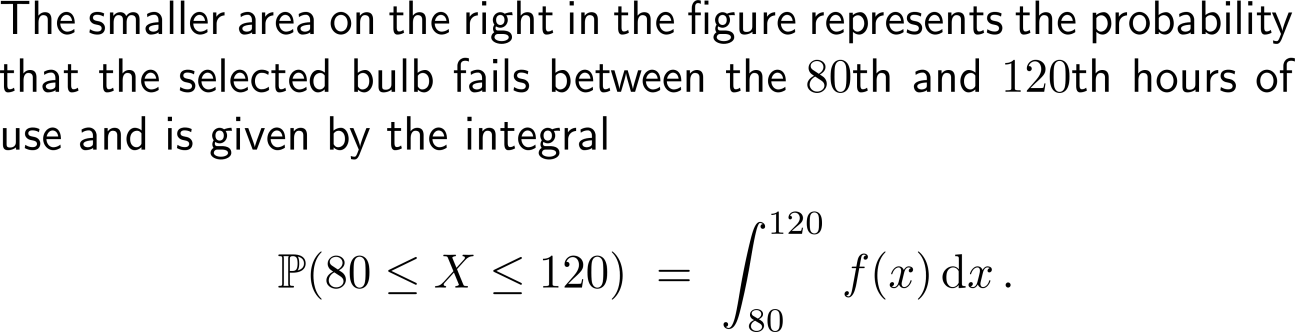 Definition of the probability density function in terms of the integralsrequired to compute the areas representing probability (1/ 3)
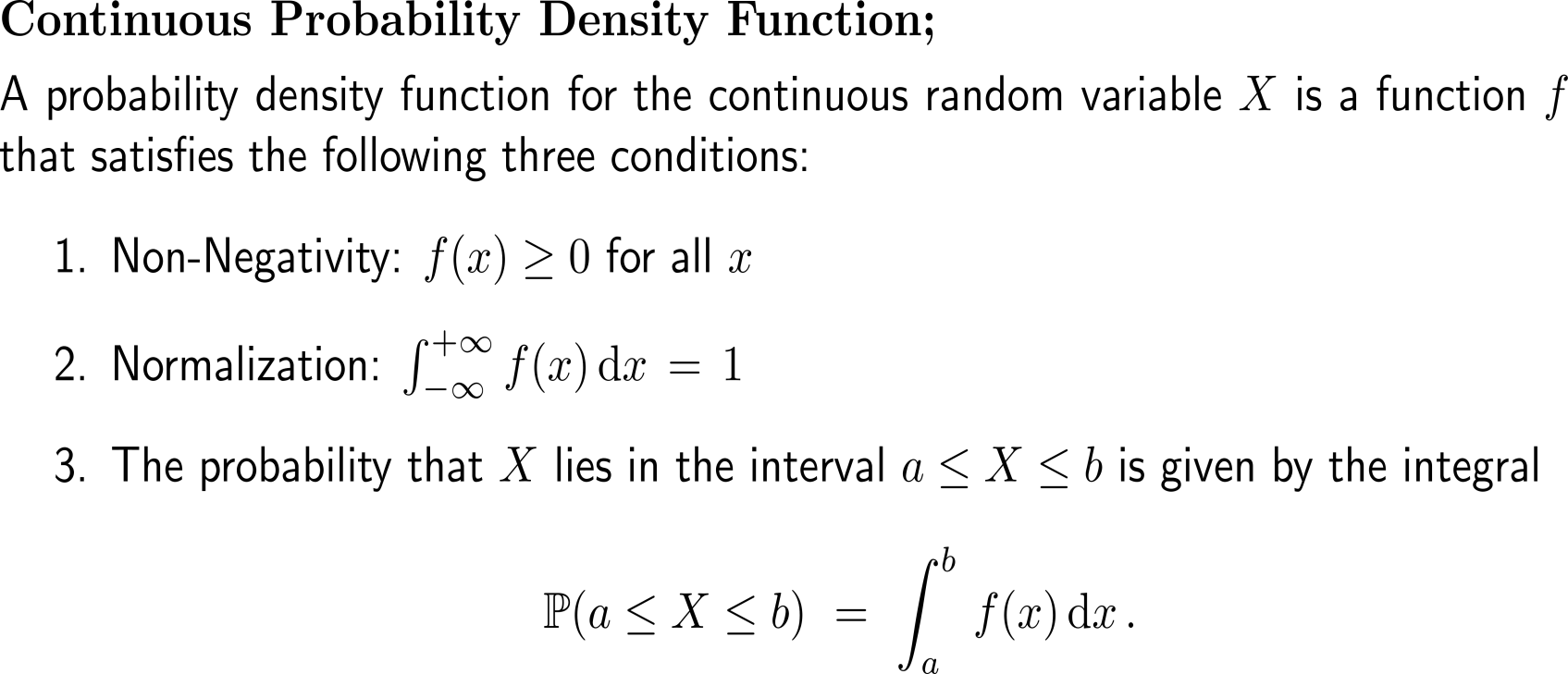 Definition of the probability density function in terms of the integralsrequired to compute the areas representing probability (2/ 3)
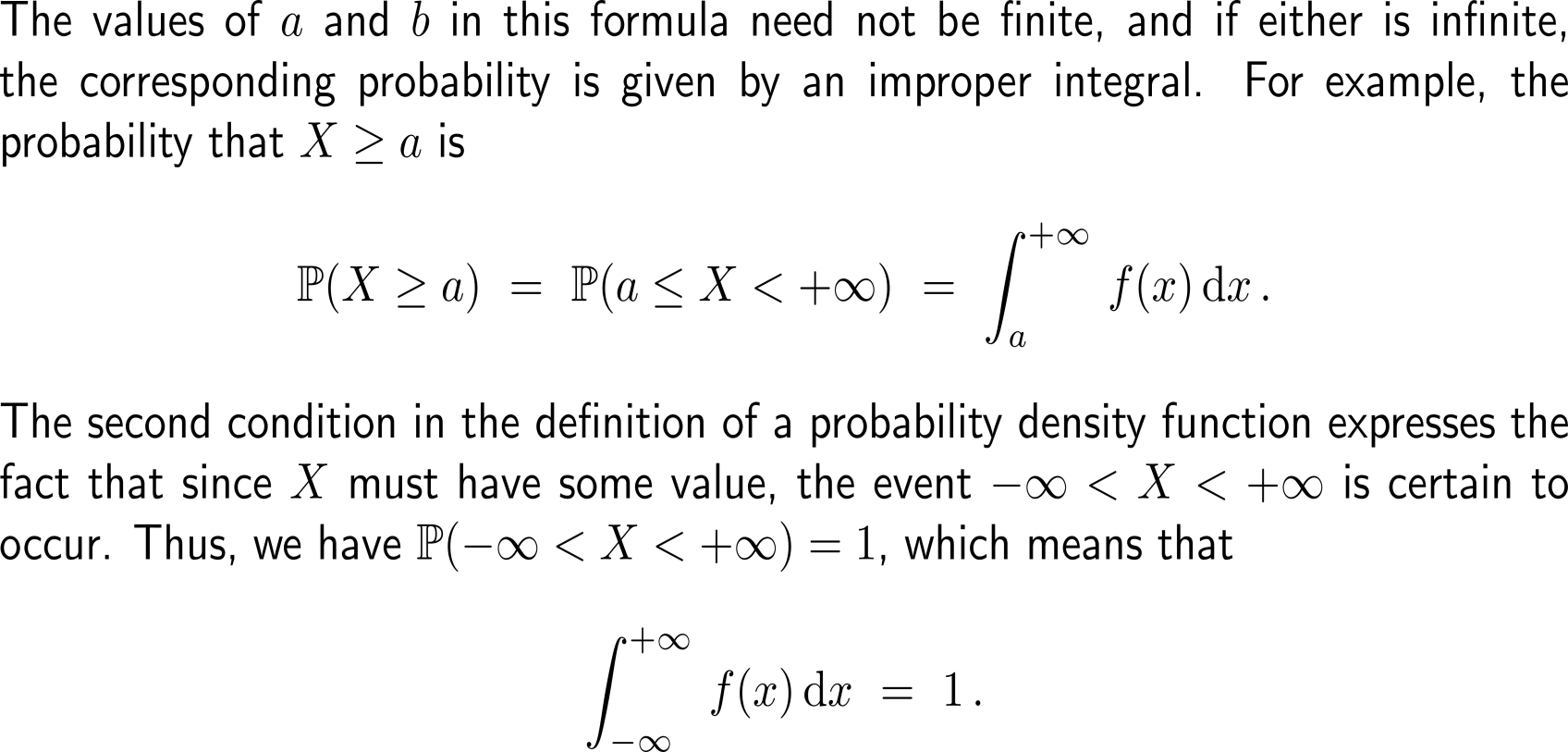 Definition of the probability density function in terms of the integralsrequired to compute the areas representing probability (3/ 3)
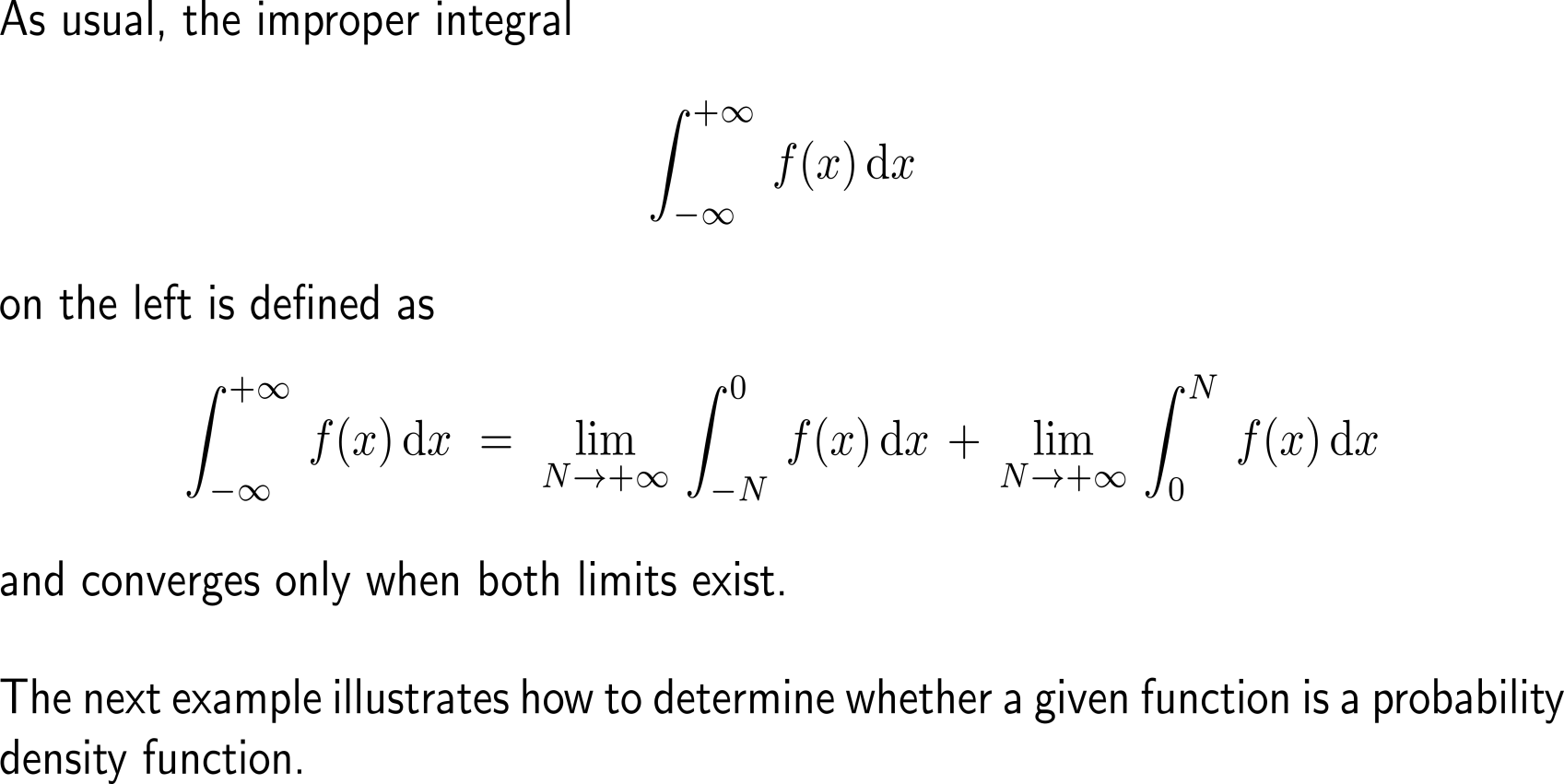 Example:Recognizing a probability density function
Non-Negativity
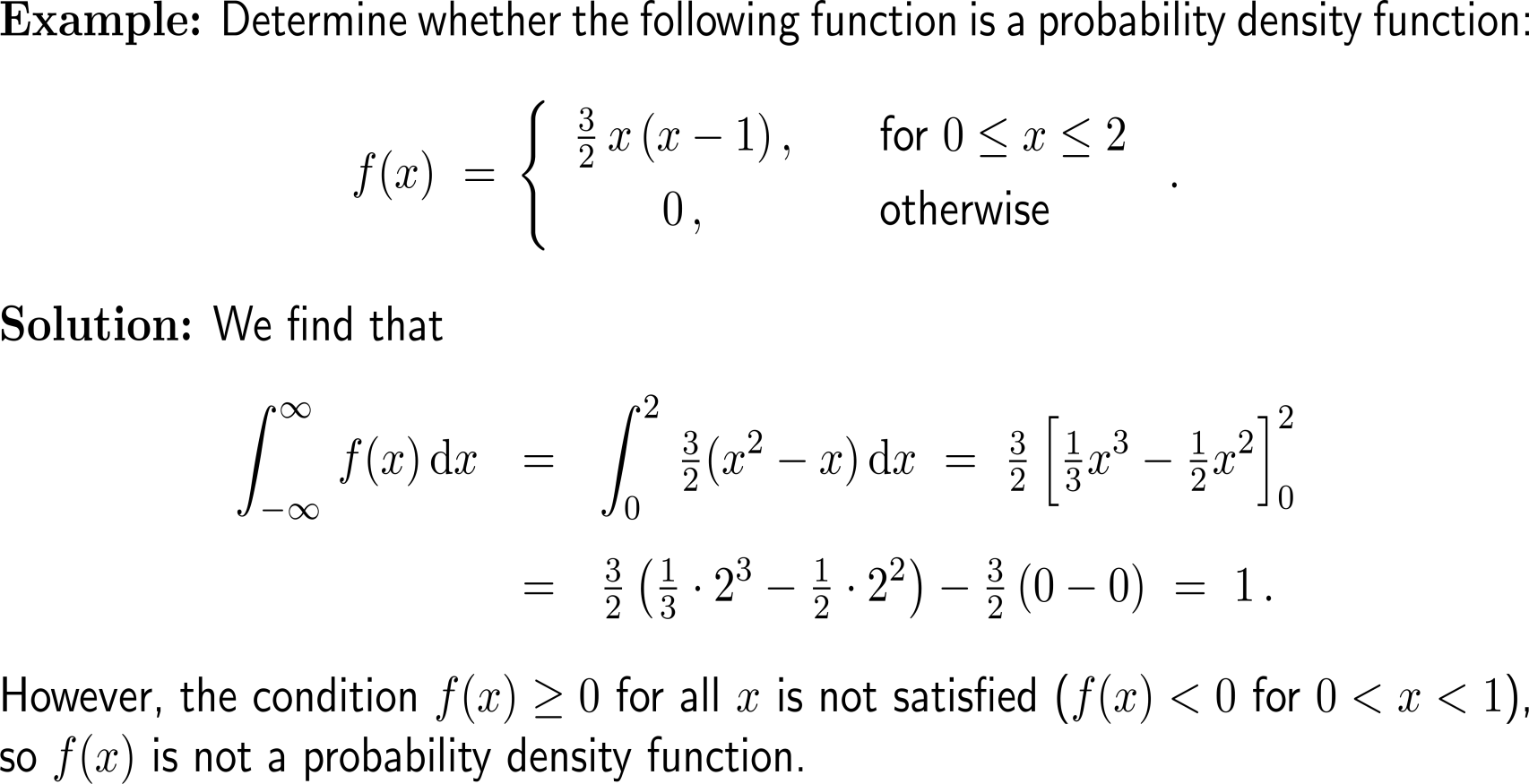 Normalization
Example:Forming a probability density function
Non-Negativity
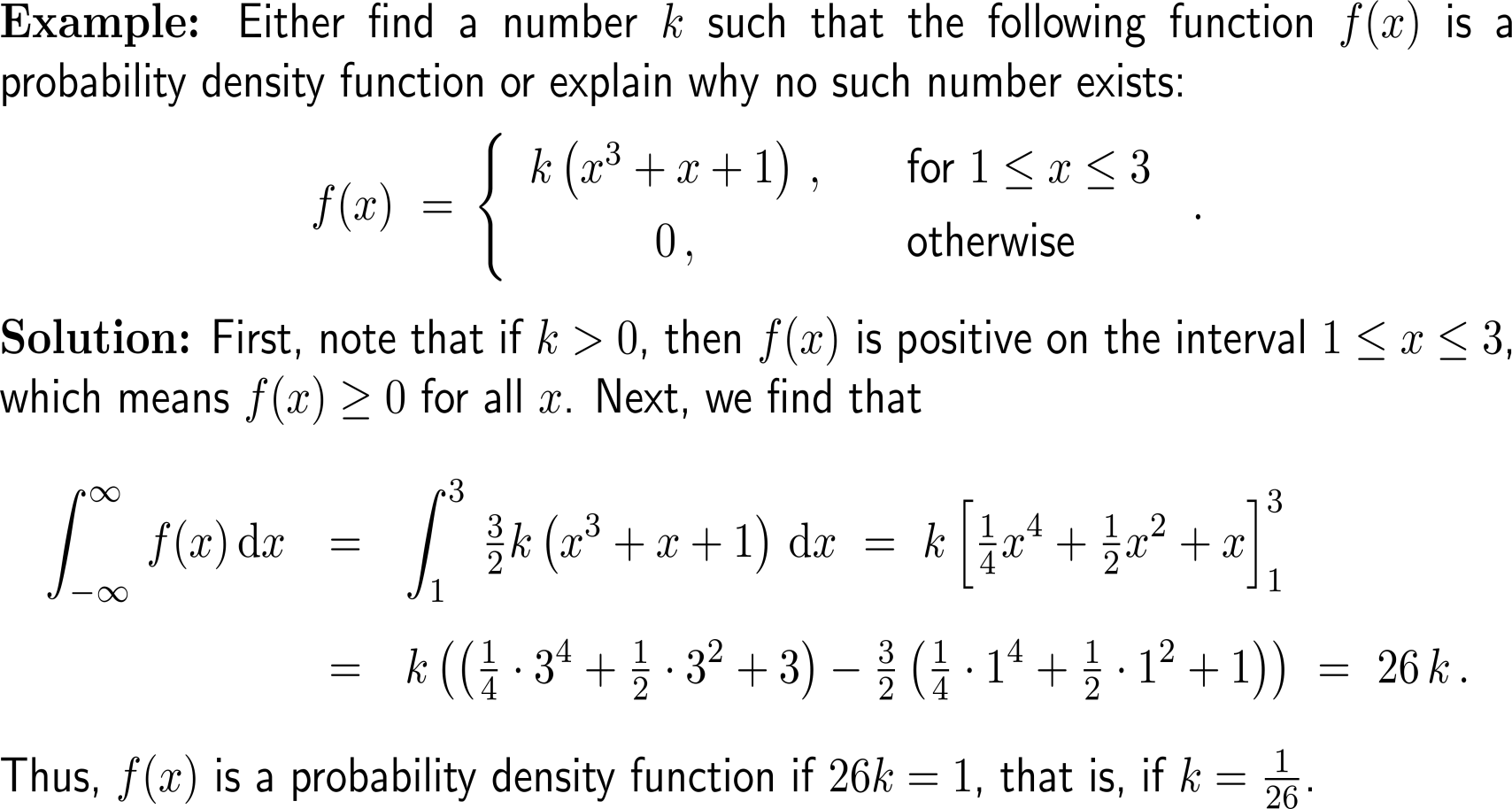 Normalization
Topics

Continuous Random Variables & Probability Density Functions

Uniform Density Functions

Exponential Density Functions

Normal Density Functions
There are many probability density functions.
Next, we consider uniform, exponential and normal density functions, three general forms that prove to be especially useful in modeling applications.
A uniform probability density function is constant over abounded interval and zero outside (1/ 3)
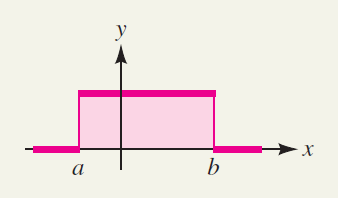 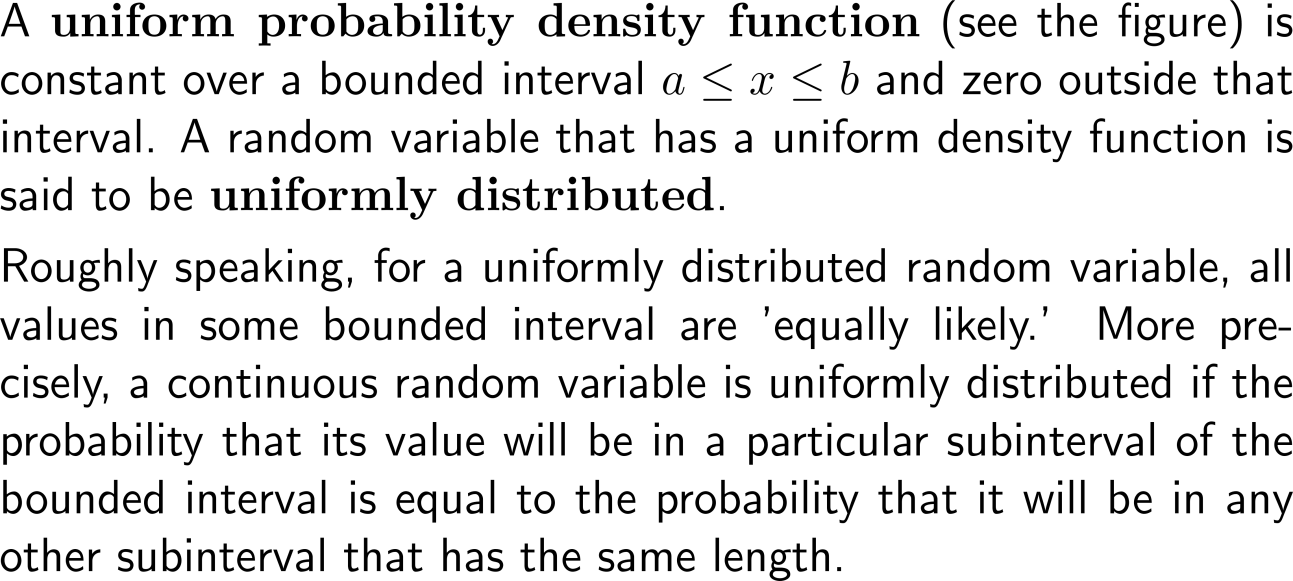 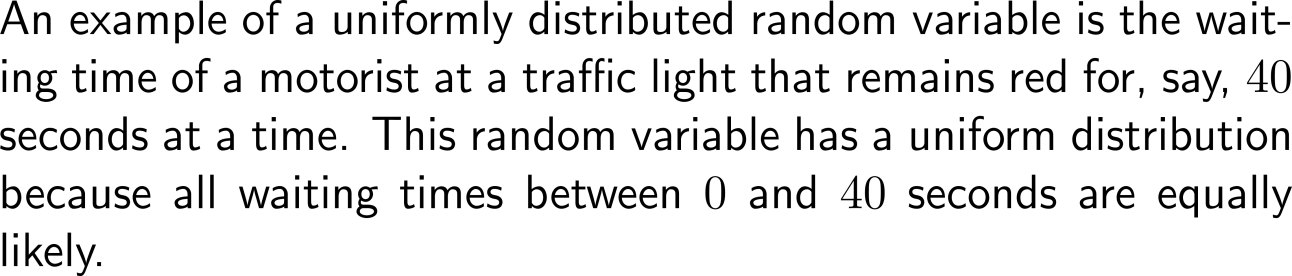 A uniform probability density function is constant over abounded interval and zero outside (2/ 3)
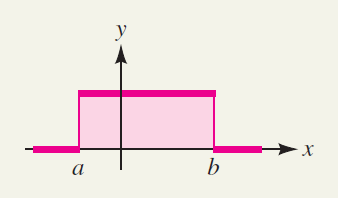 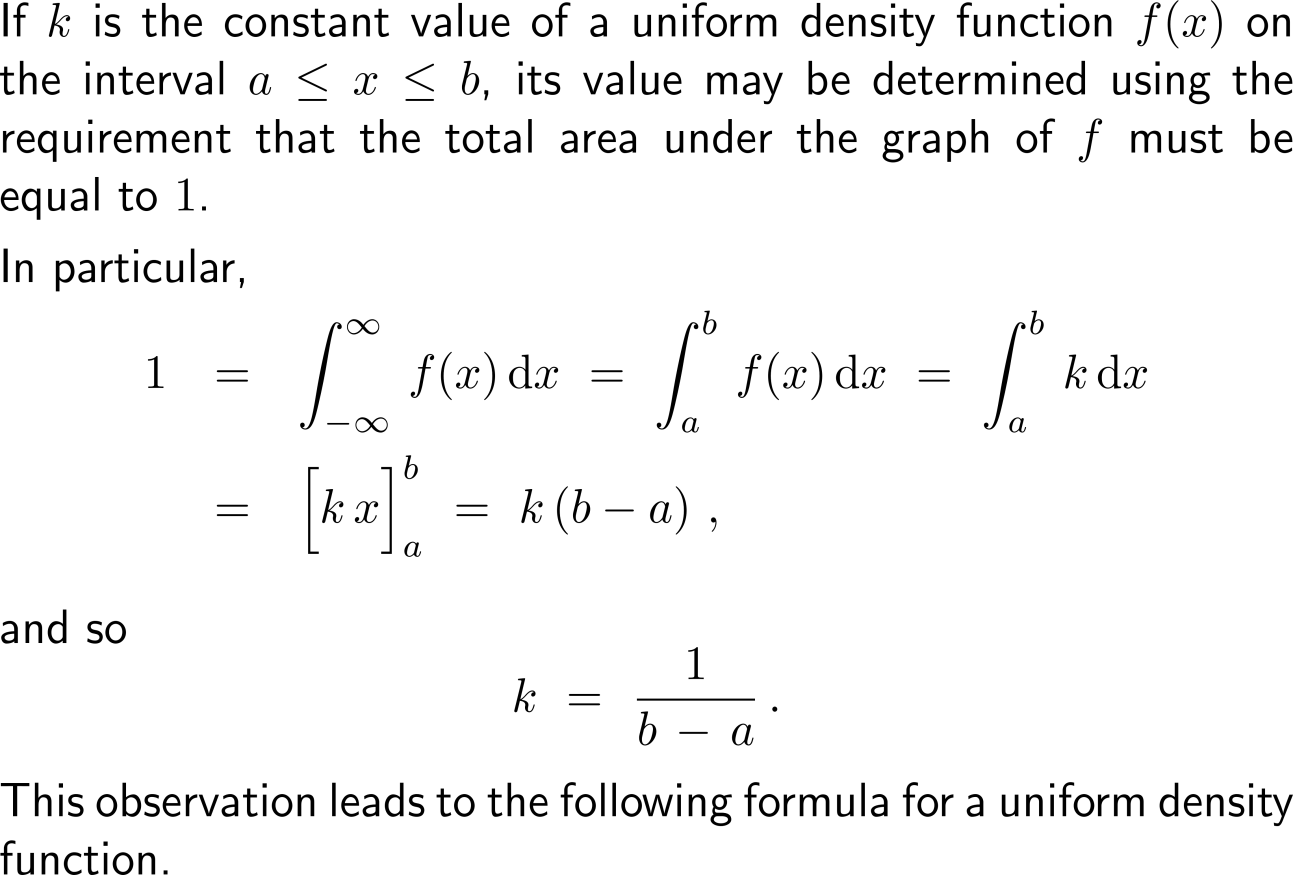 A uniform probability density function is constant over abounded interval and zero outside (3/ 3)
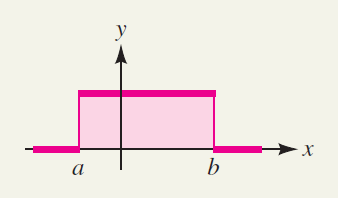 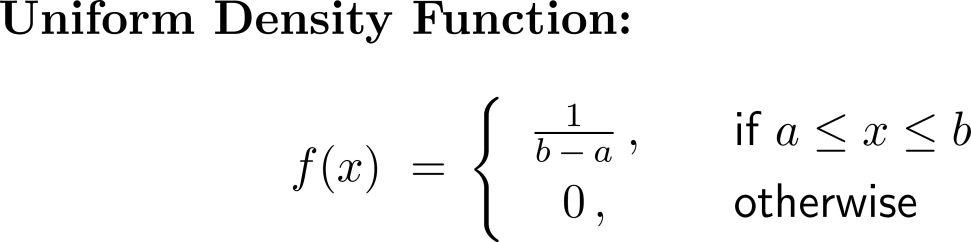 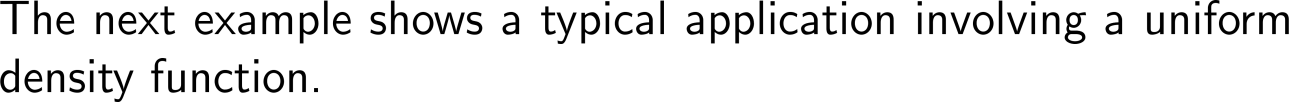 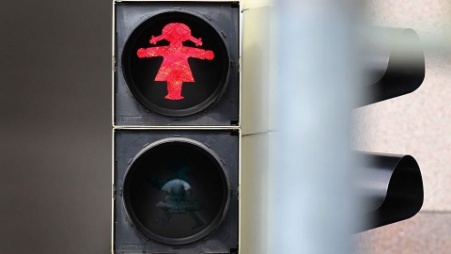 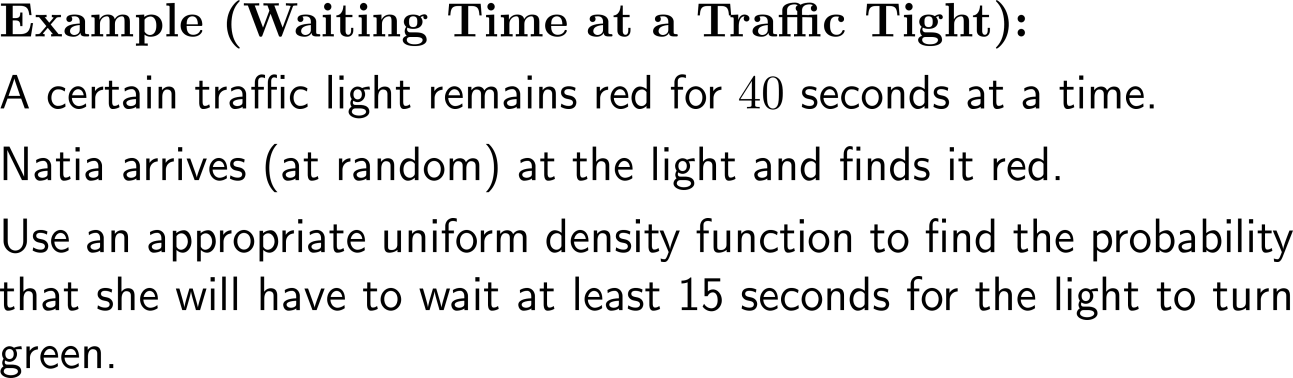 Example:Waiting time at a traffic light
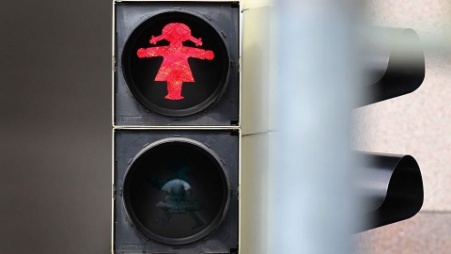 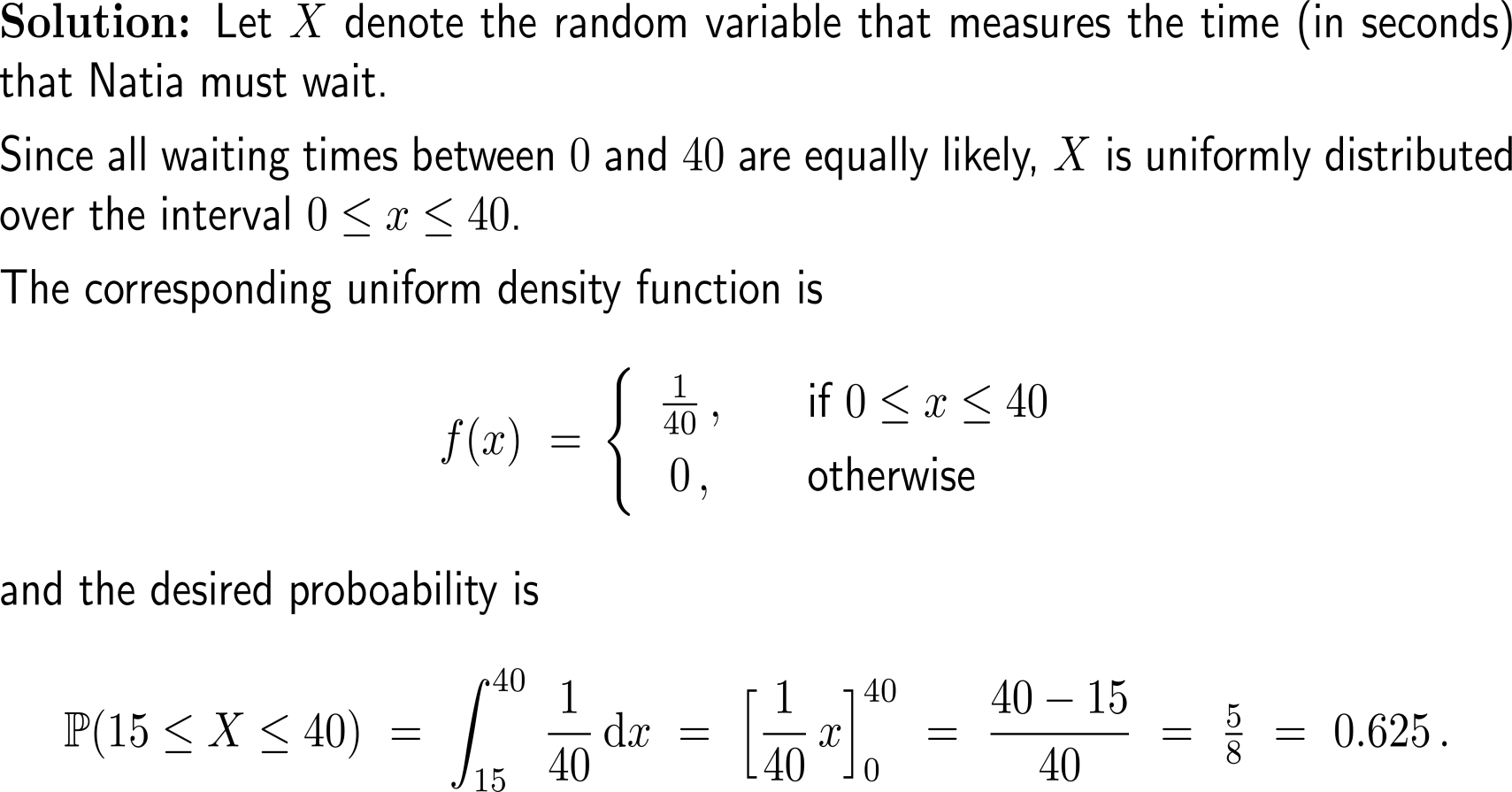 Topics

Continuous Random Variables & Probability Density Functions

Uniform Density Functions

Exponential Density Functions

Normal Density Functions
An exponential probability density function is exponentially decreasing for non-negative numbers and zero elsewhere (1/ 2)
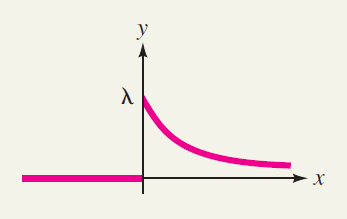 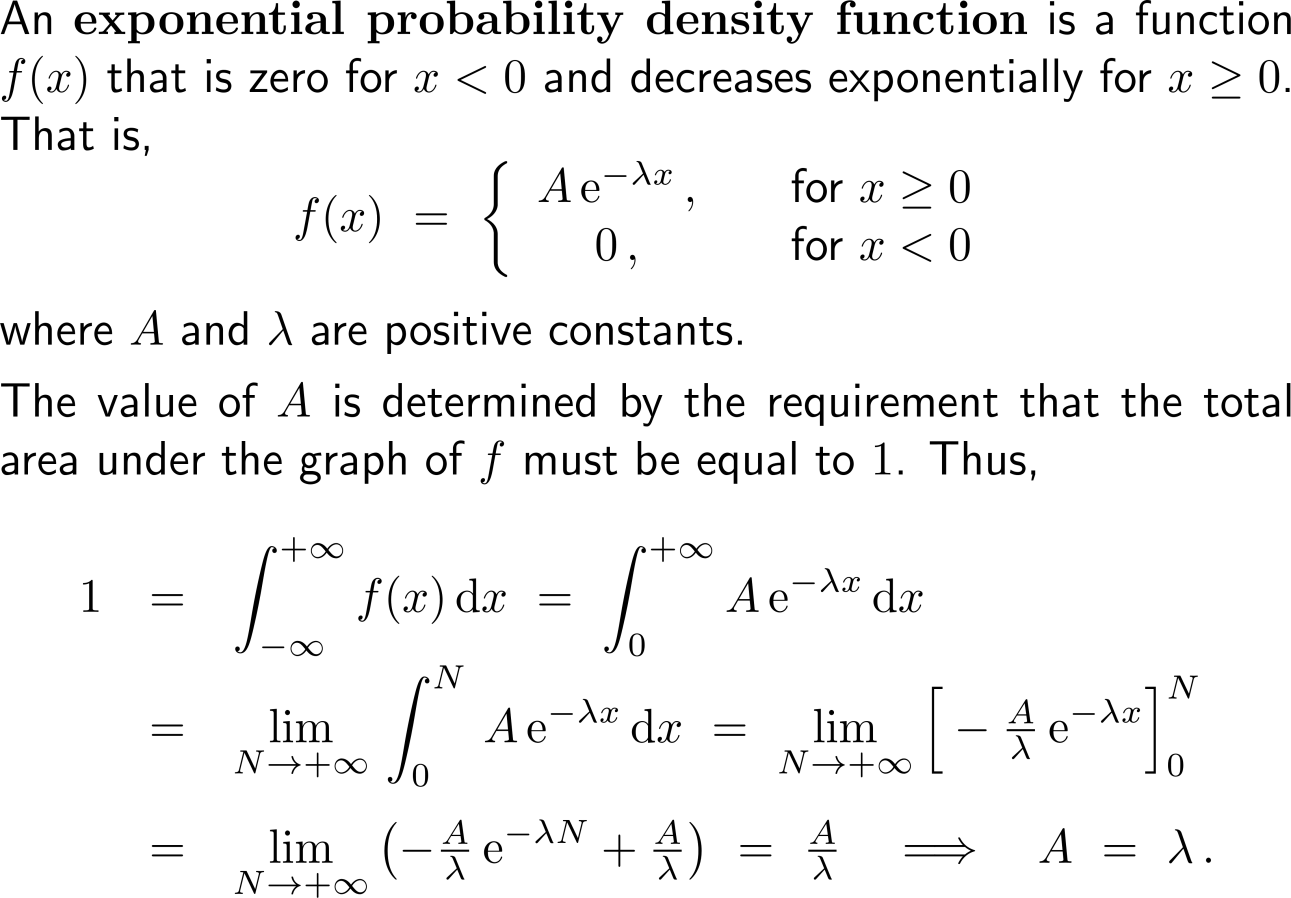 An exponential probability density function is exponentially decreasing for non-negative numbers and zero elsewhere (2/ 2)
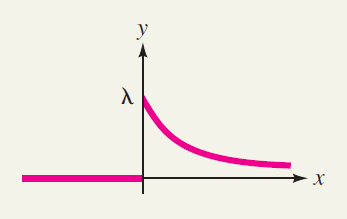 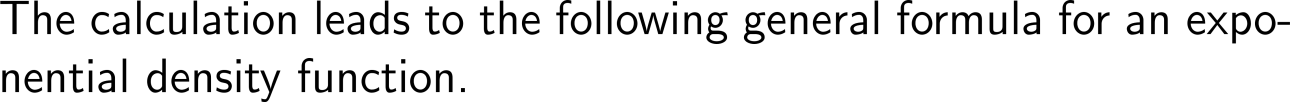 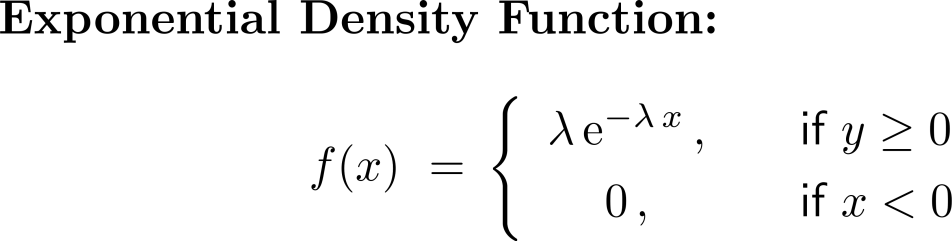 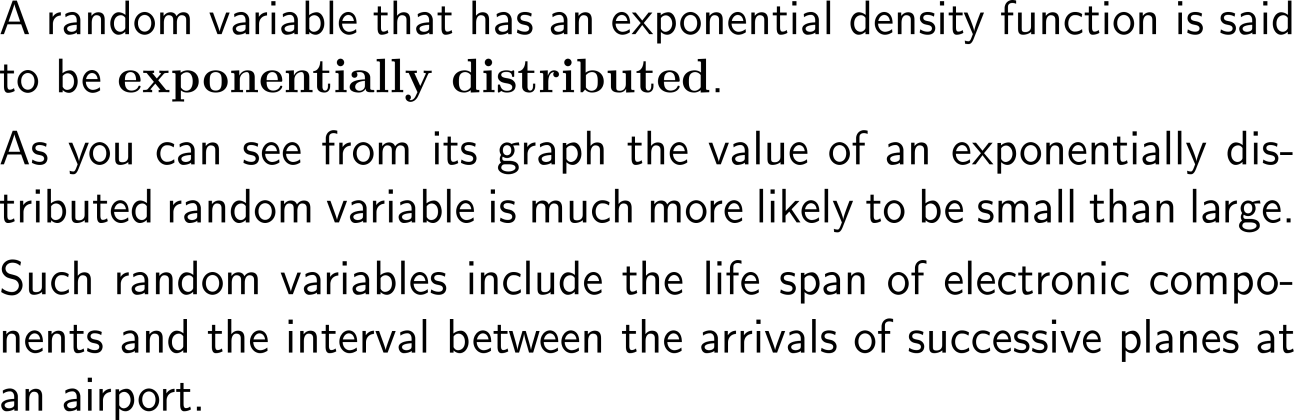 Example:Duration of a telephone call
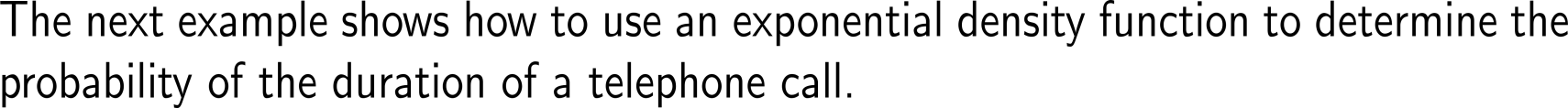 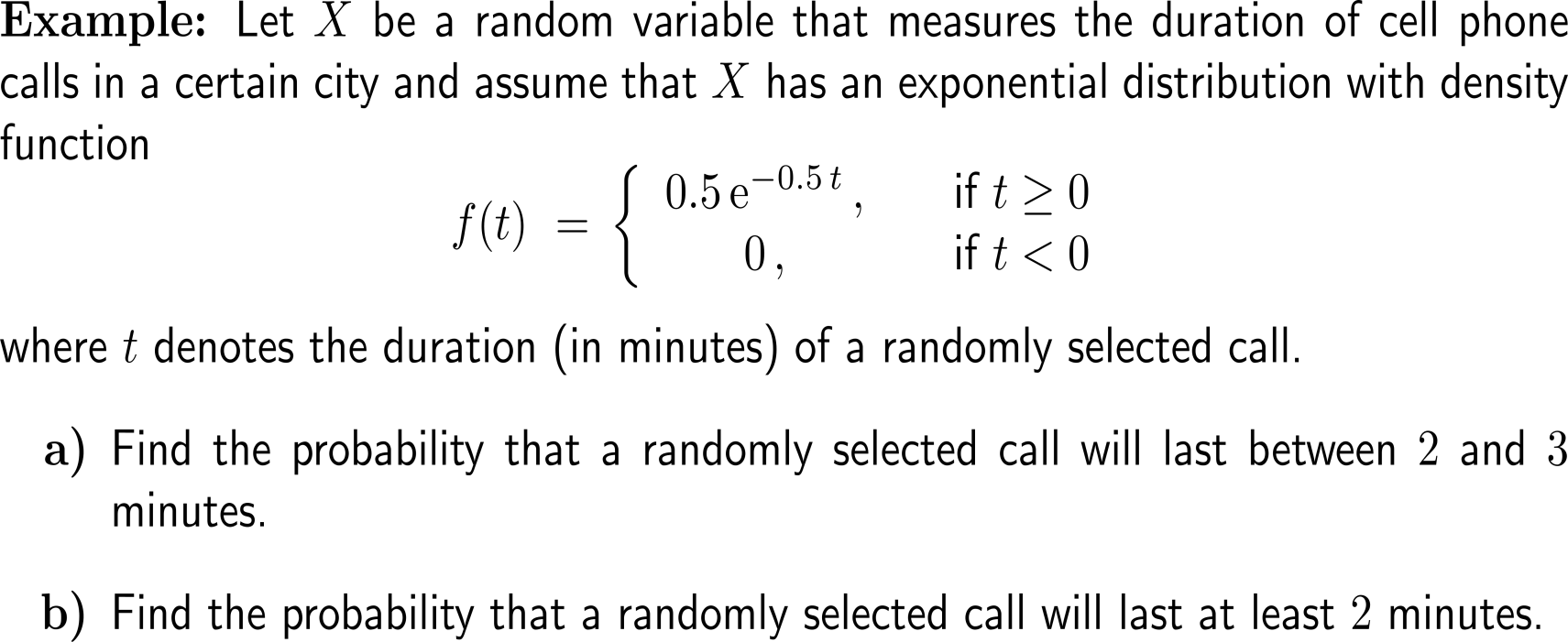 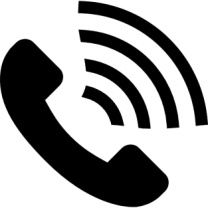 Example:Duration of a telephone call
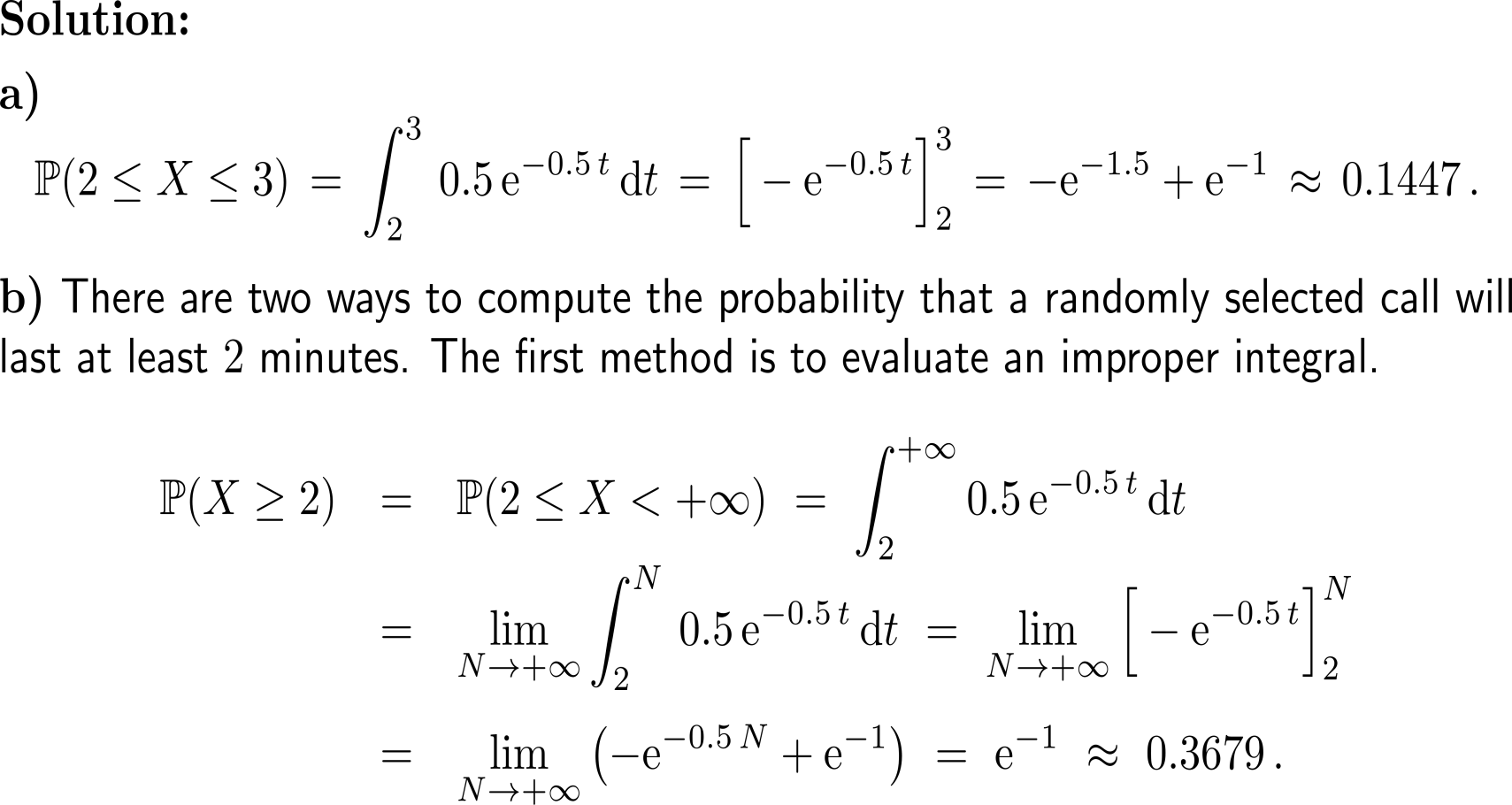 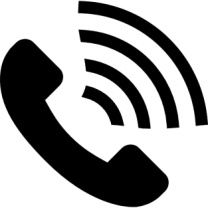 Example:Duration of a telephone call
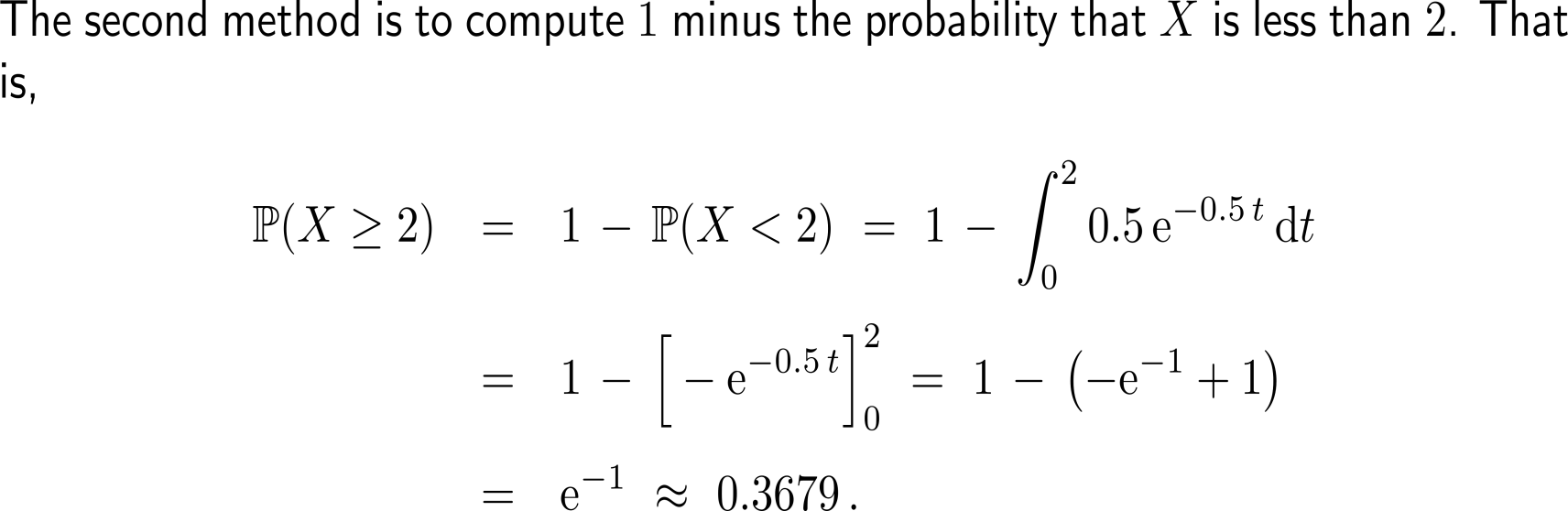 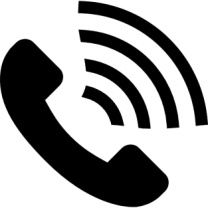 The expected value or mean of a random variable can be thought of as the average of this random variable
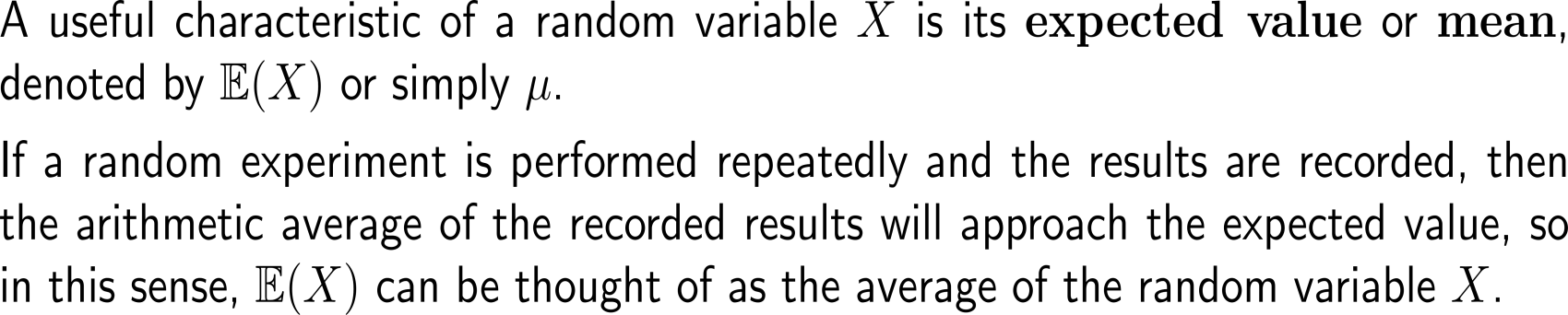 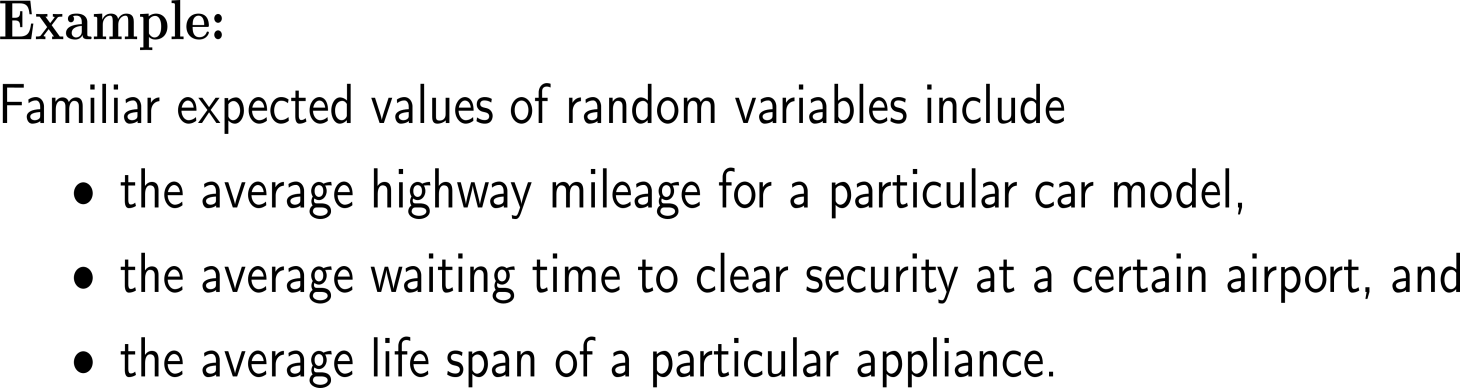 The expected value of a continuous random variable is computed as an integral of x times the random variable’s density function …
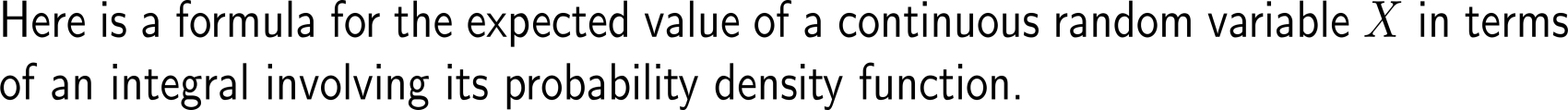 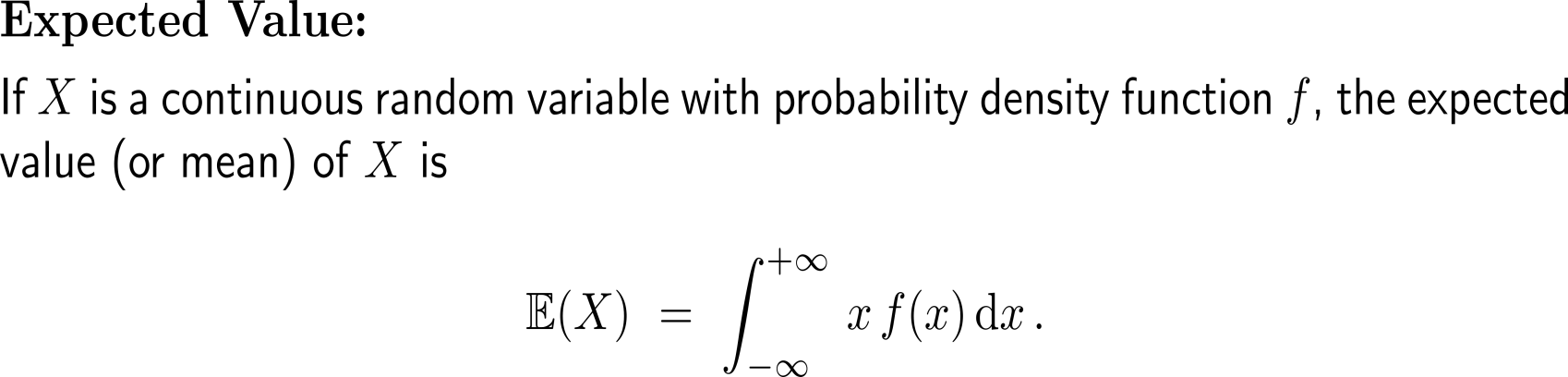 … and can be interpreted as the point of balance under the given density distribution
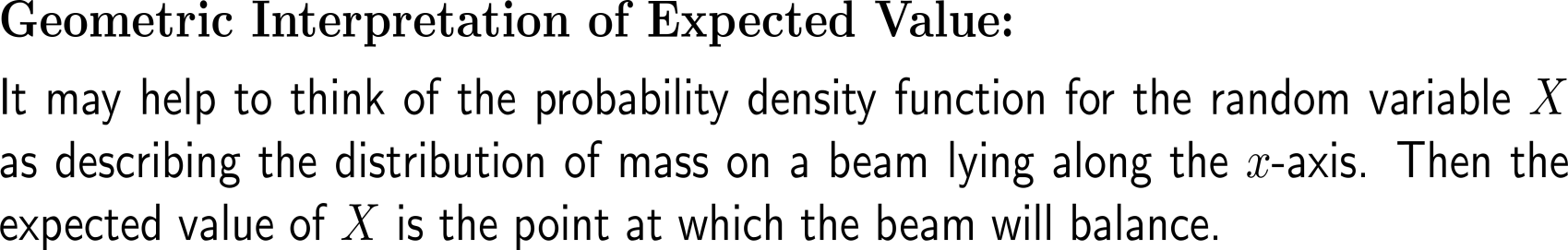 f(x)
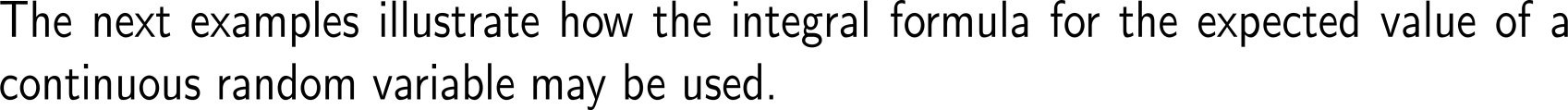 Example:Expected waiting time at a traffic light
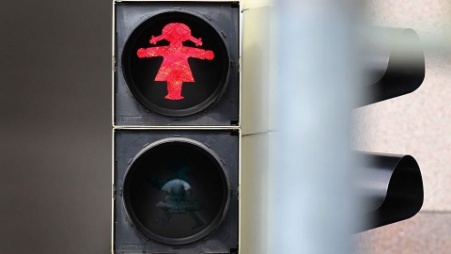 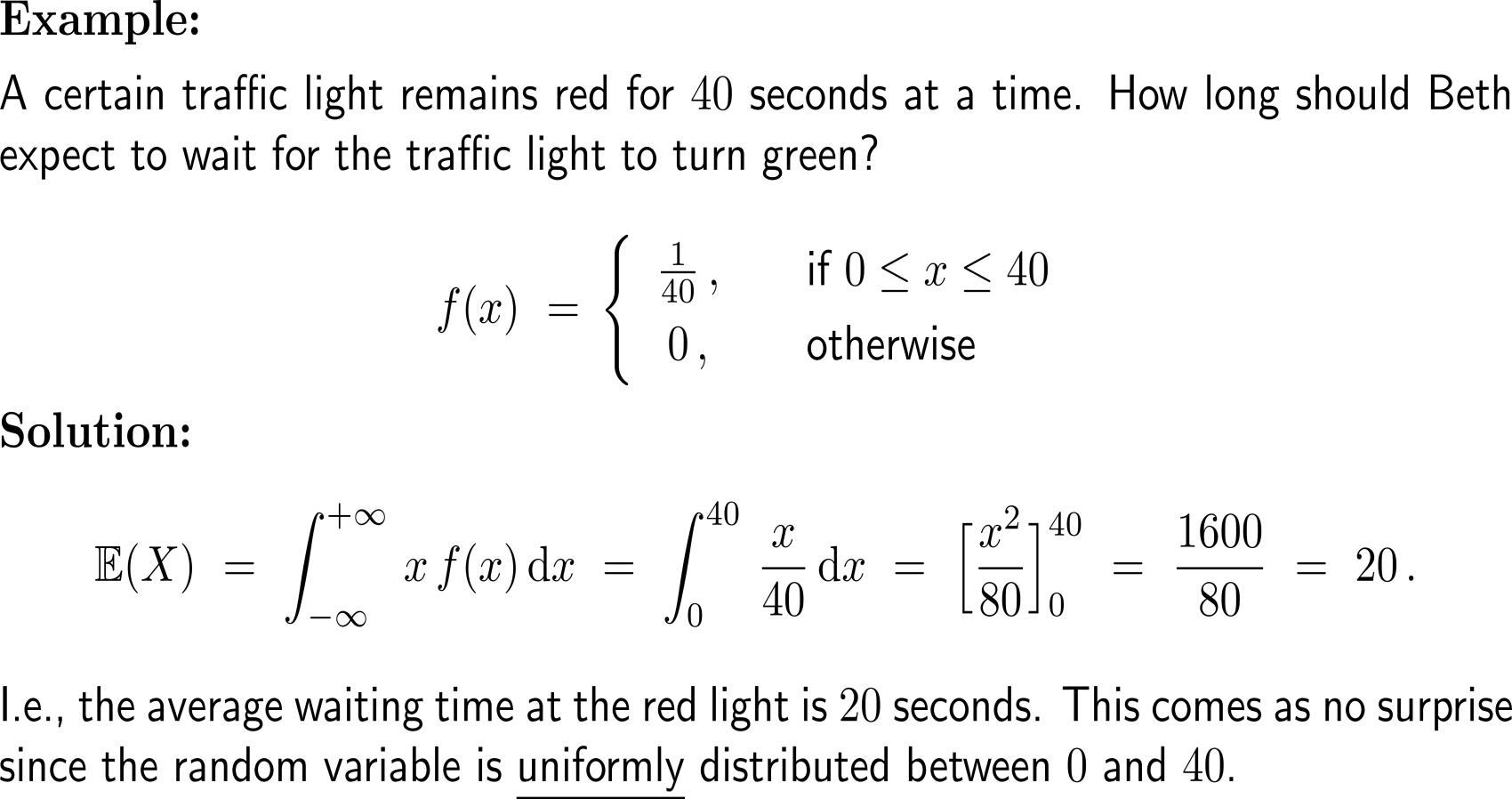 Example:Expected duration of a telephone call
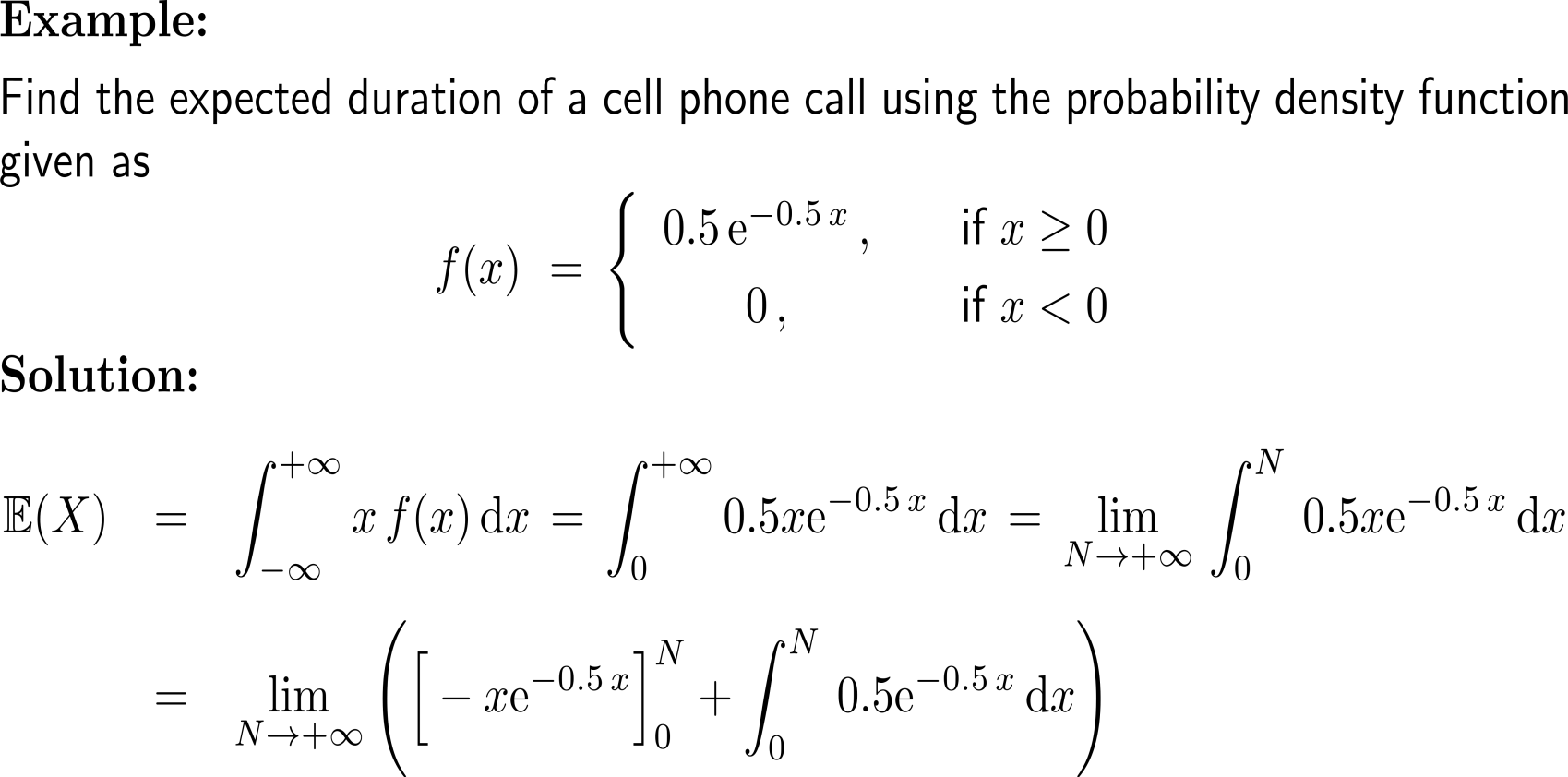 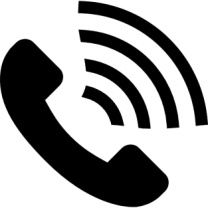 integration by parts
Example:Expected duration of a telephone call
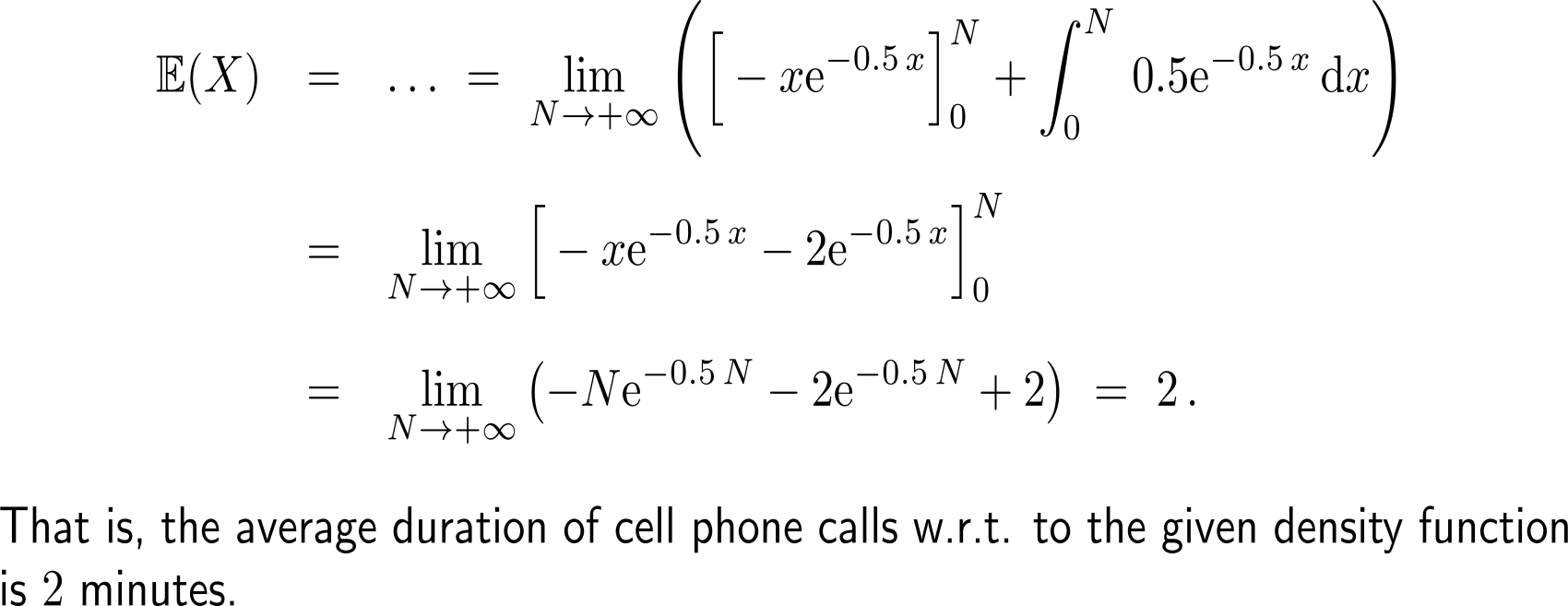 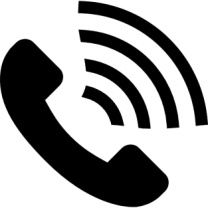 Topics

Continuous Random Variables & Probability Density Functions

Uniform Density Functions

Exponential Density Functions

Normal Density Functions
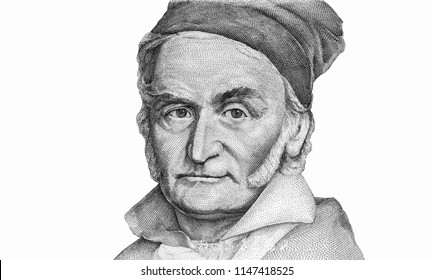 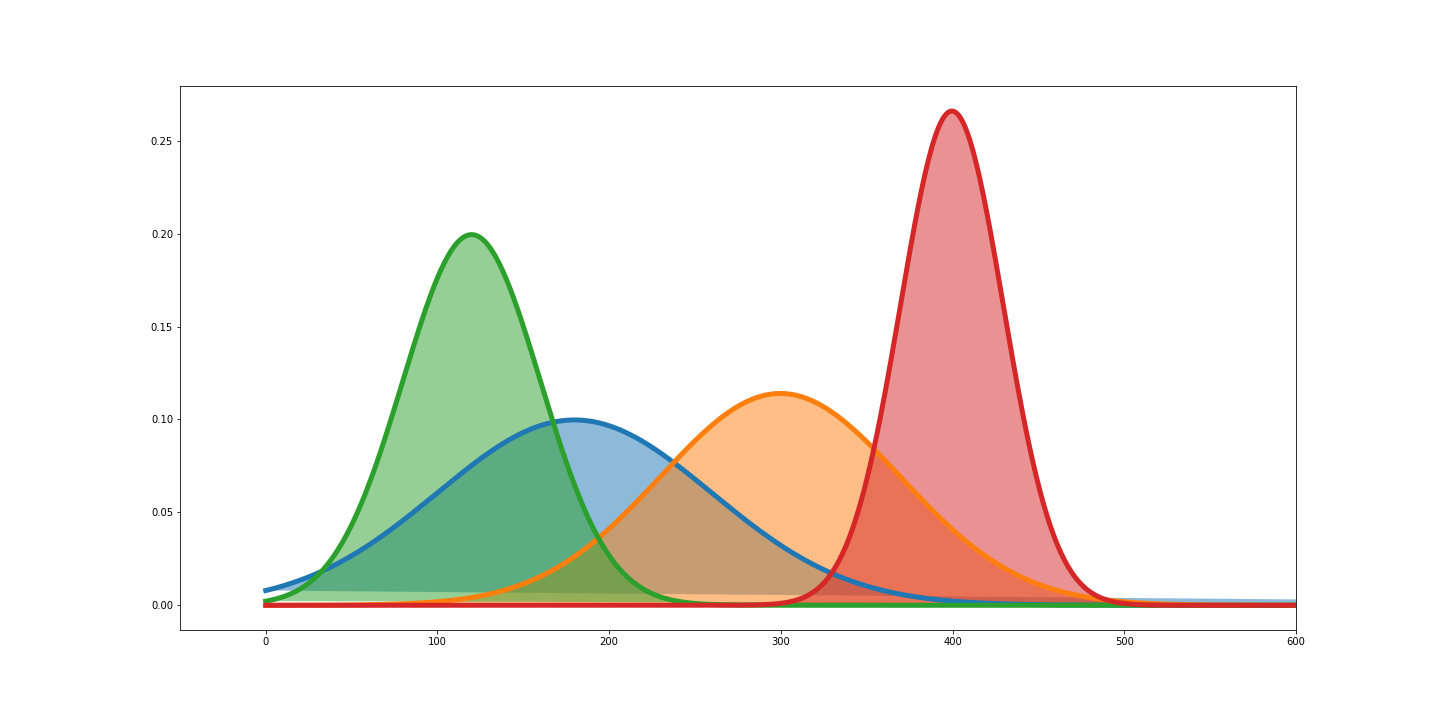 The normal probability density function is characterized by the expected value and the standard deviation (1/ 2)
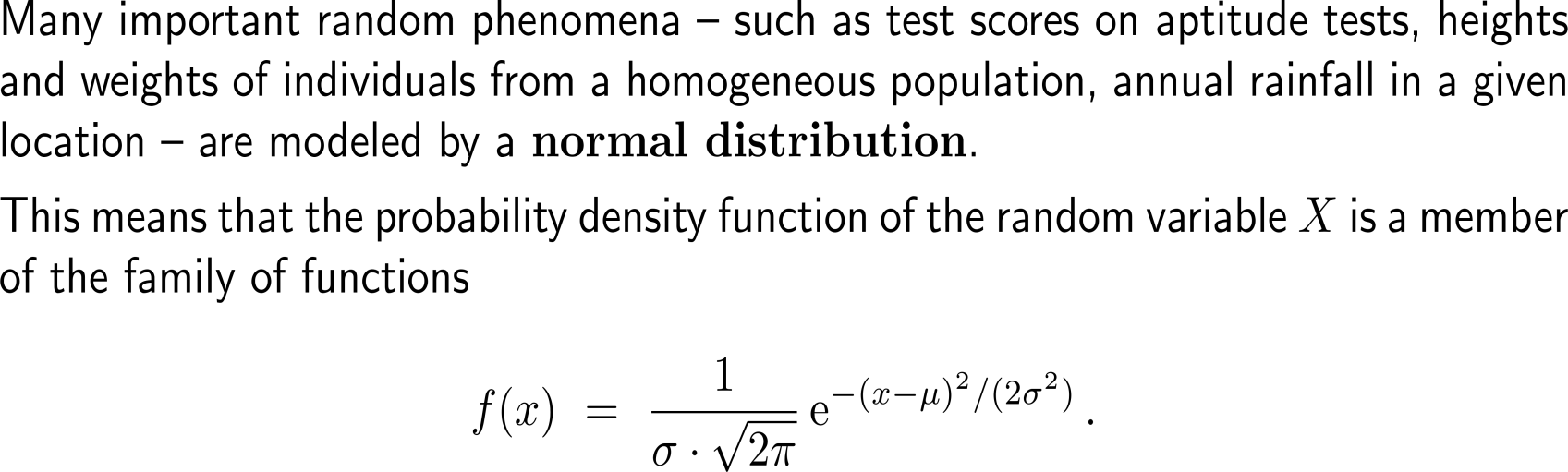 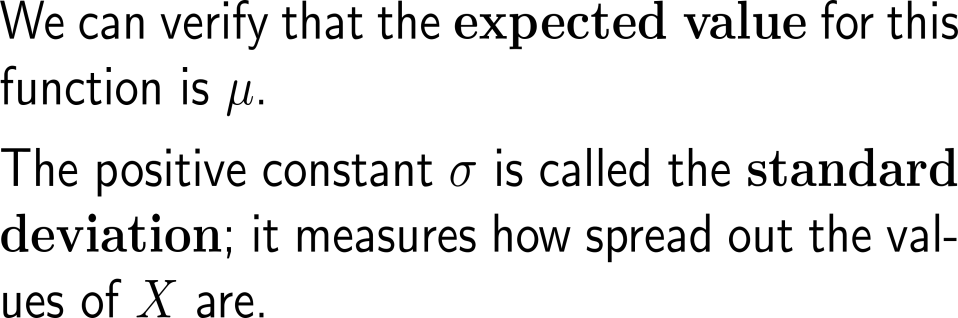 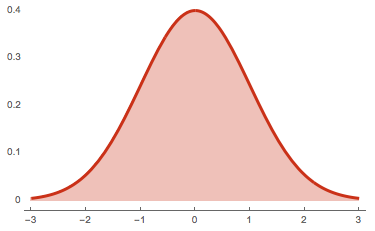 The normal probability density function is characterized by the expected value and the standard deviation (2/ 2)
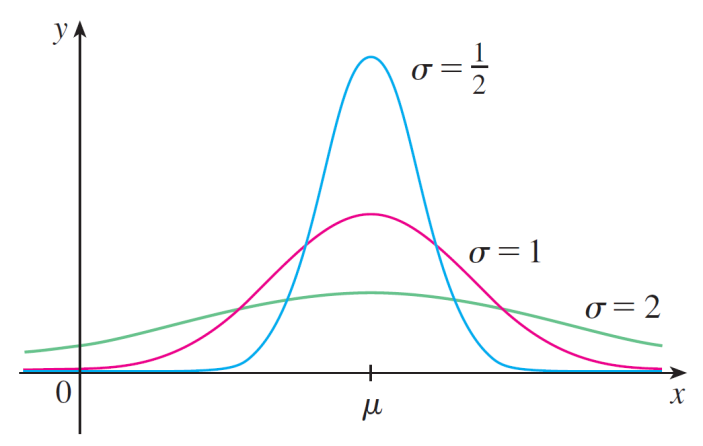 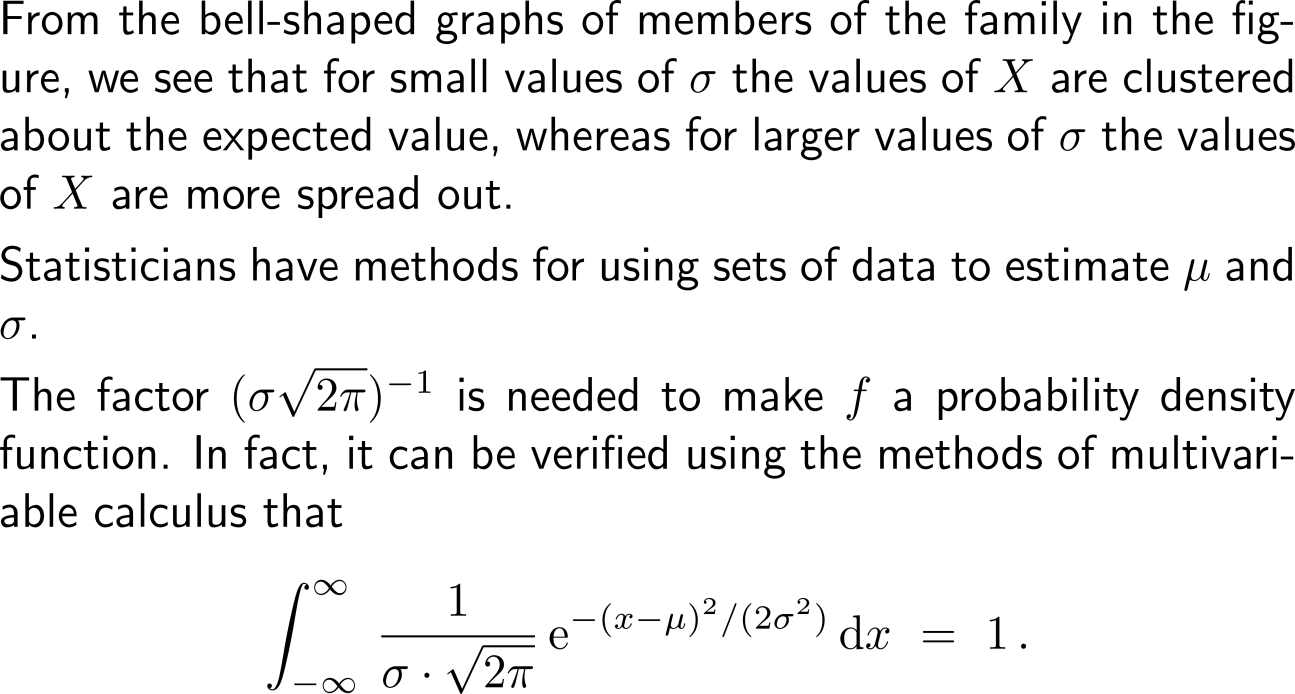 Example:The normal distribution of IQ scores
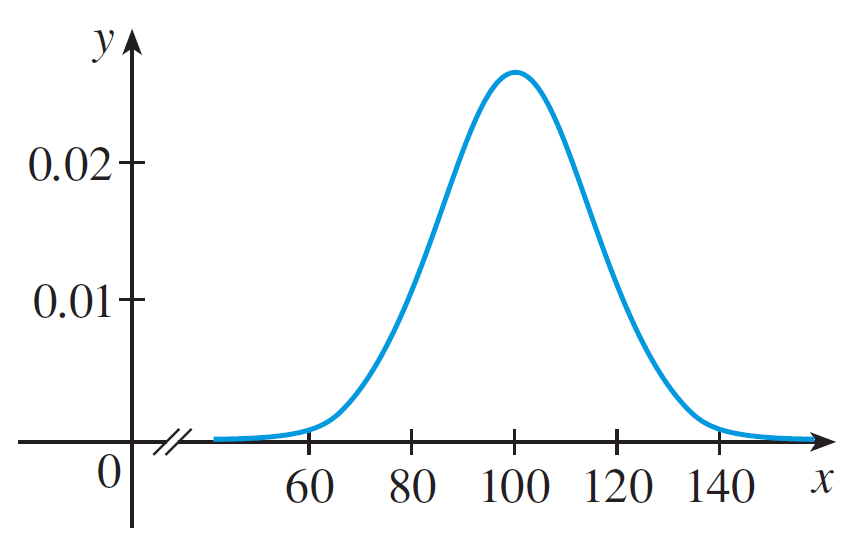 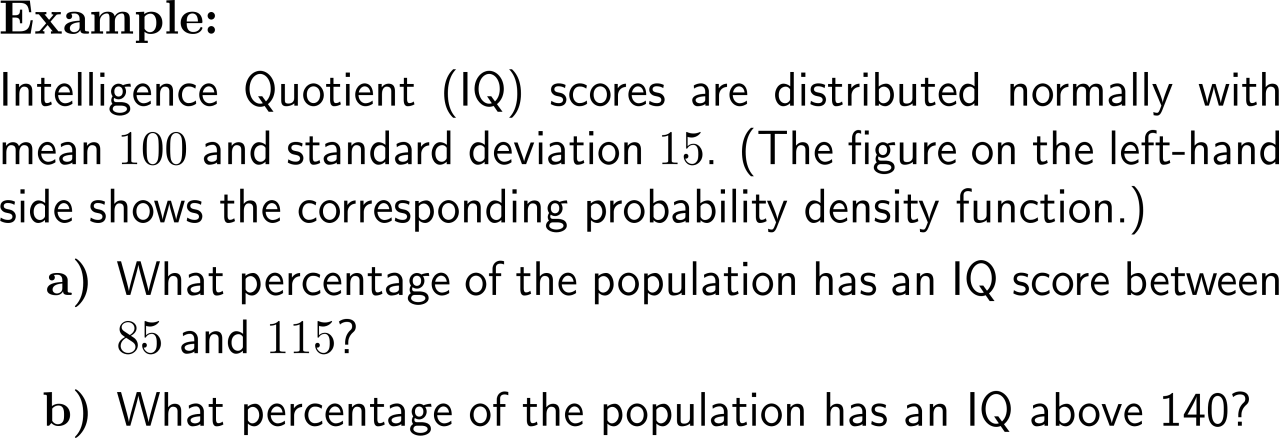 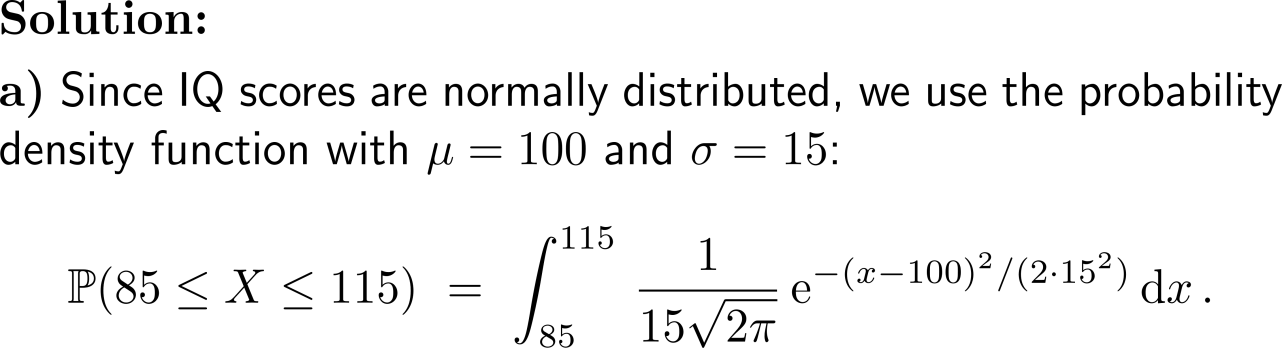 Example:The normal distribution of IQ scores
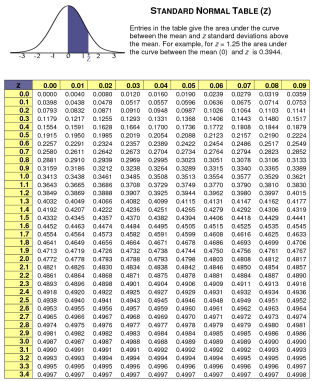 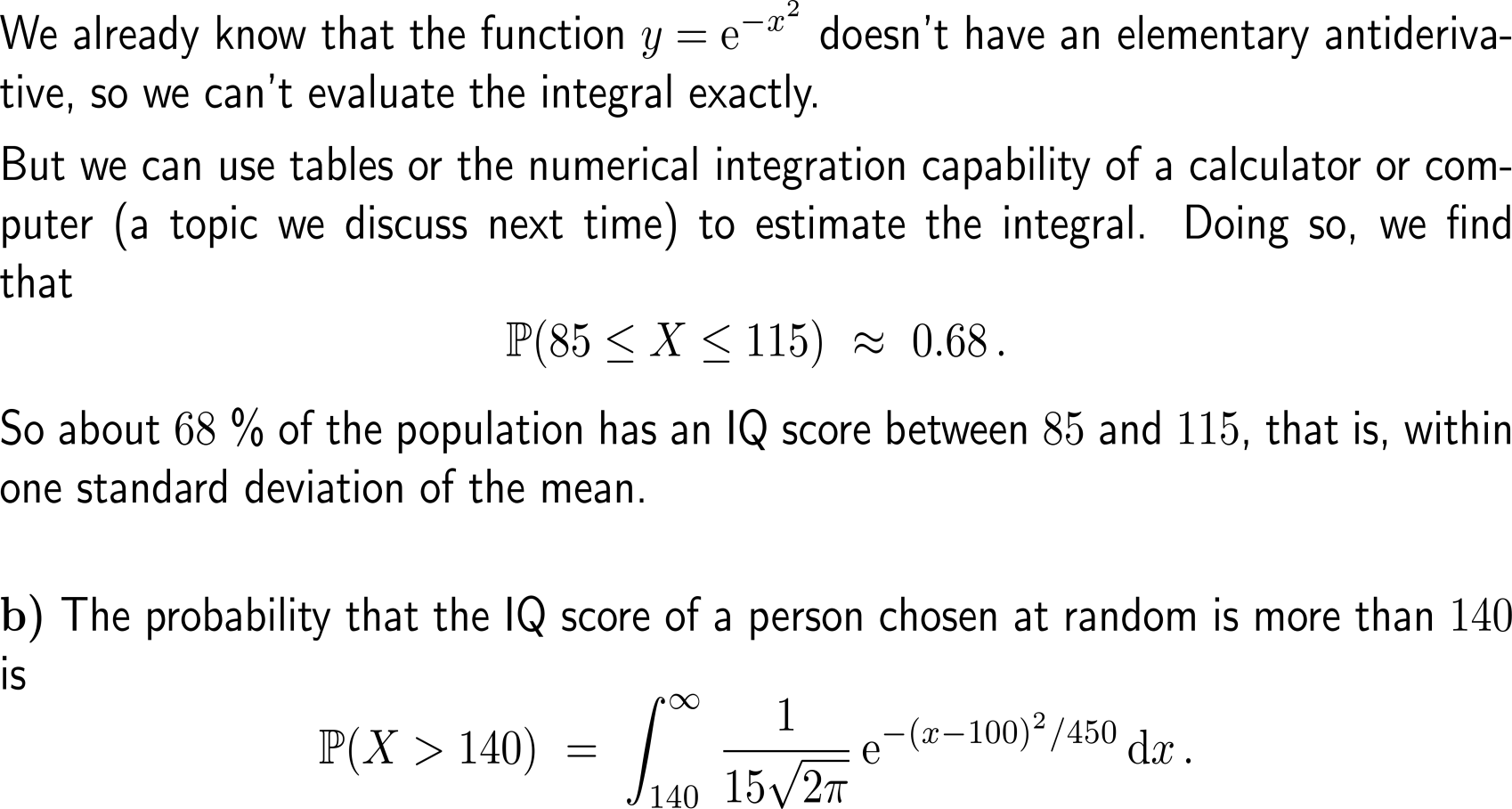 Example:The normal distribution of IQ scores
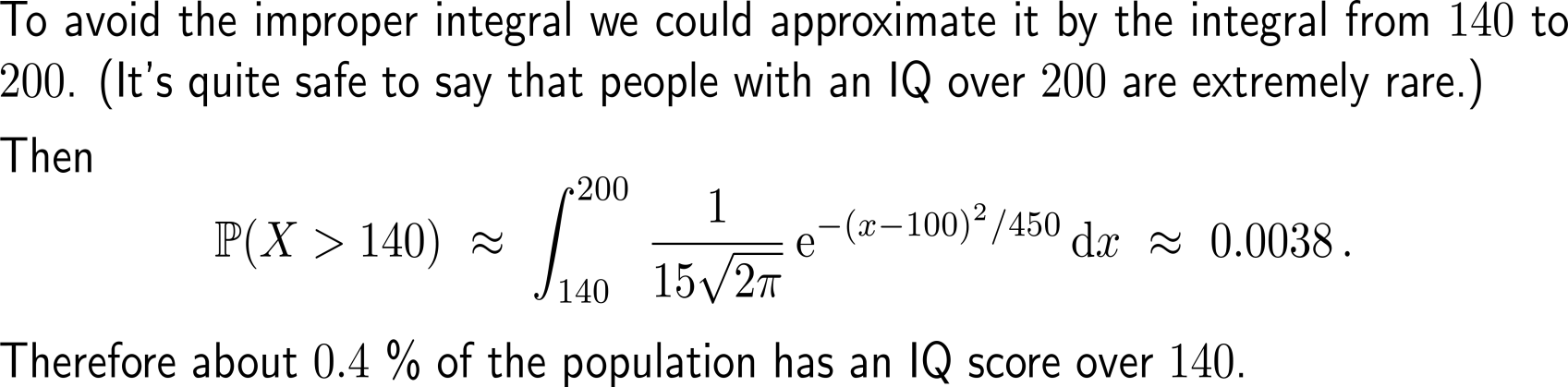 Especially in todays fast-paced and optimally scheduled economy, the impact of the highly improbable is not to be overlooked (black swans)
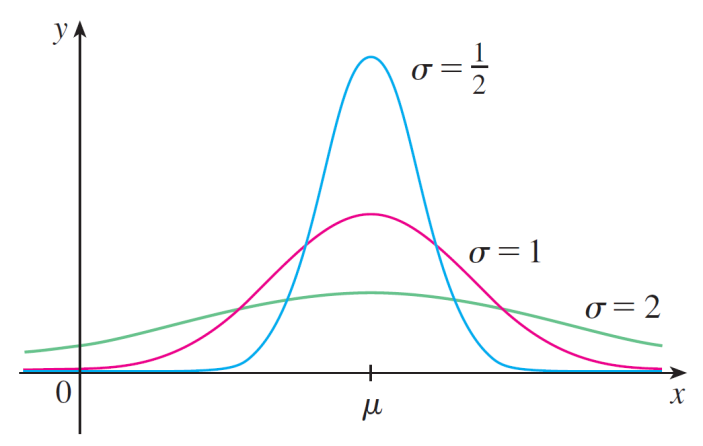 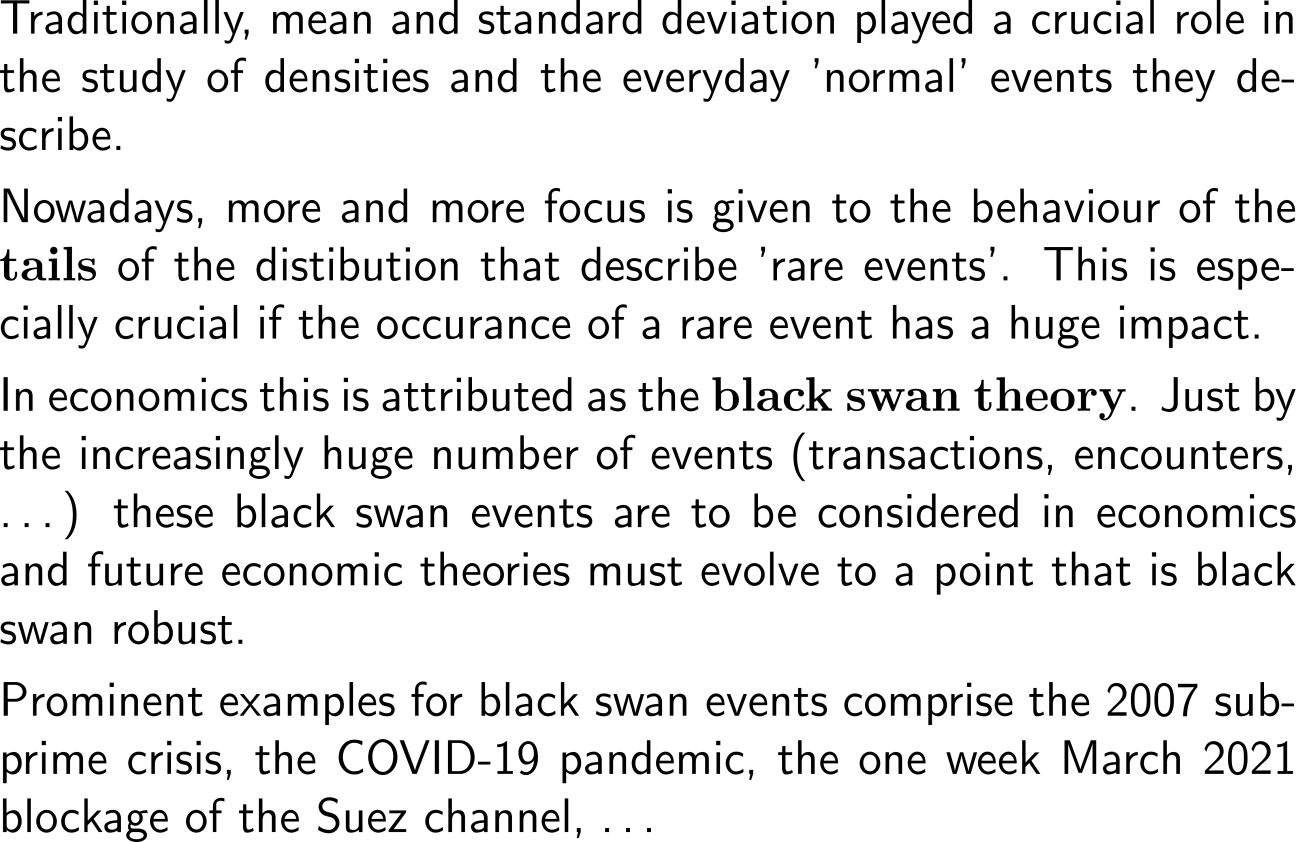 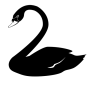 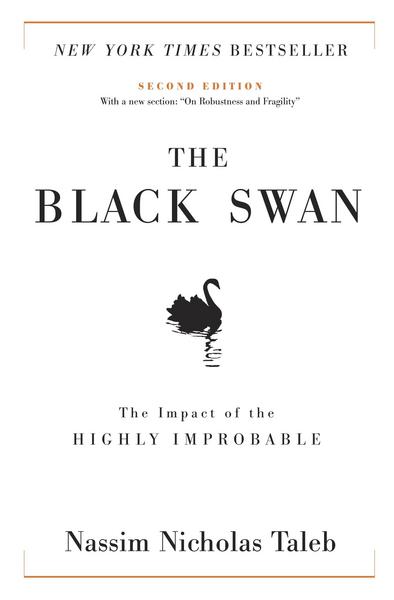 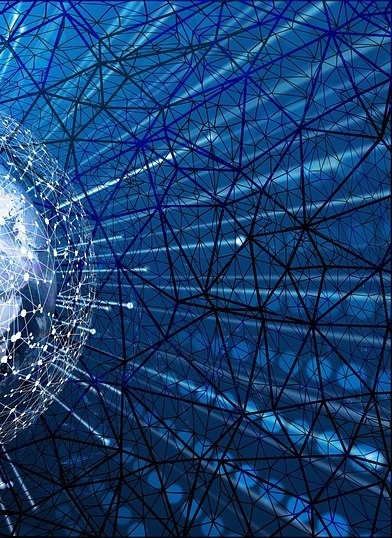 Central Exercises:

Calculus II for Management
Prof. Dr. Giorgi Chelidze & Prof. Dr. Florian Rupp

Kutaisi International University
Topics
Continuous random variables & probability density functions (PDF)
Examples for PDFs
Recap:
Linear Algebra
Intergation
the problems are also given in compact form on a separate work sheet
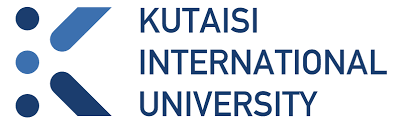 Exercise
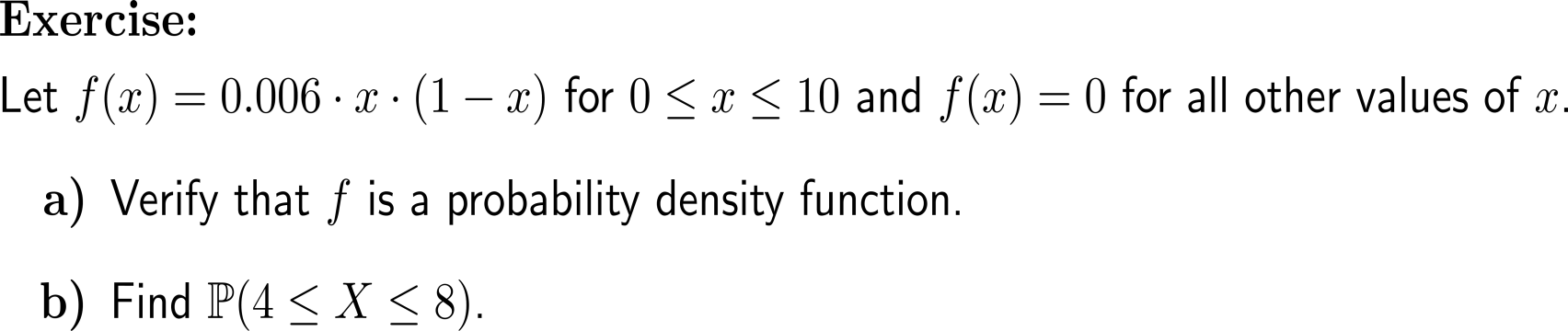 Non-Negativity
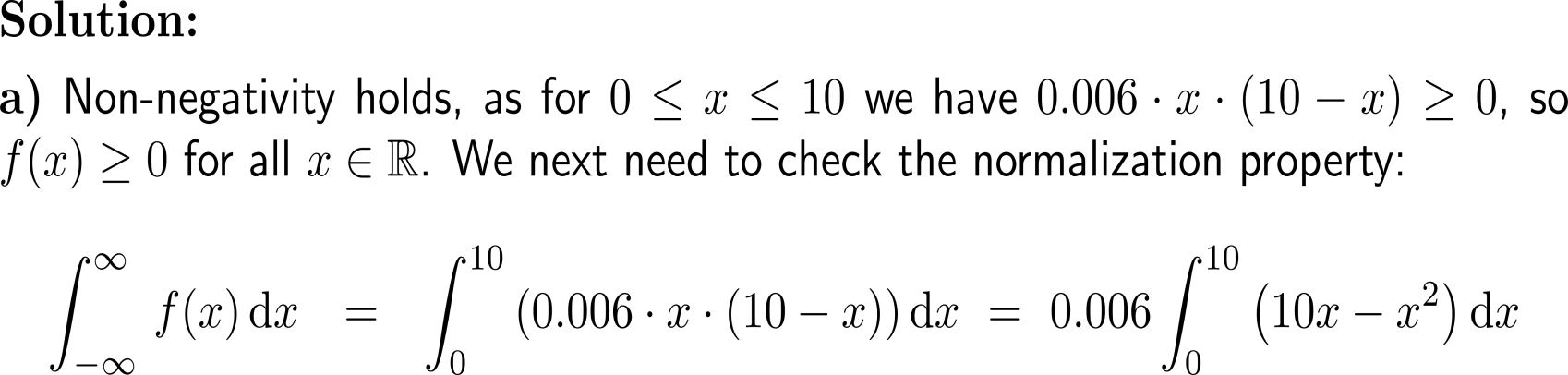 Normalization
Exercise
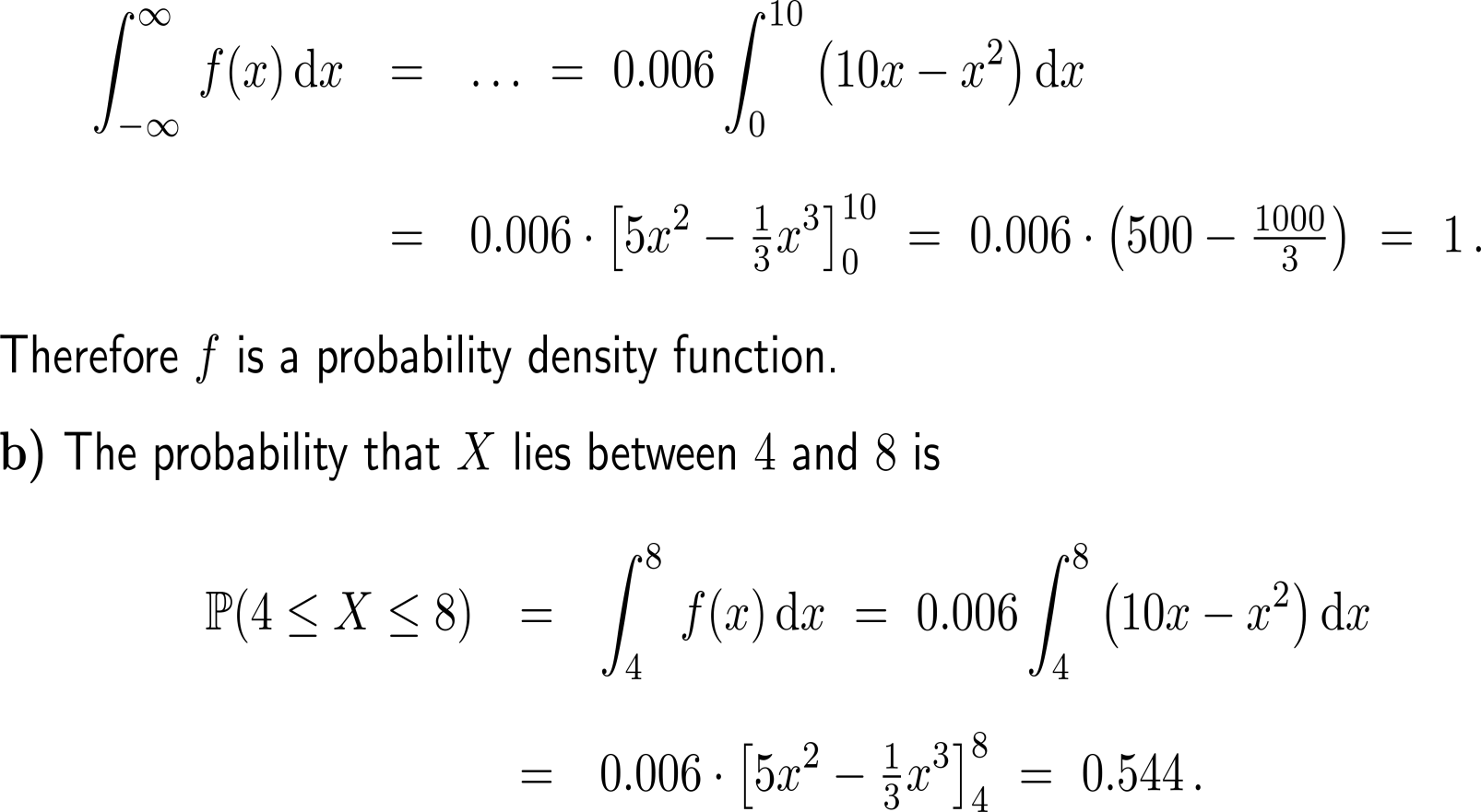 Exercise
5 minutes
self/ group work
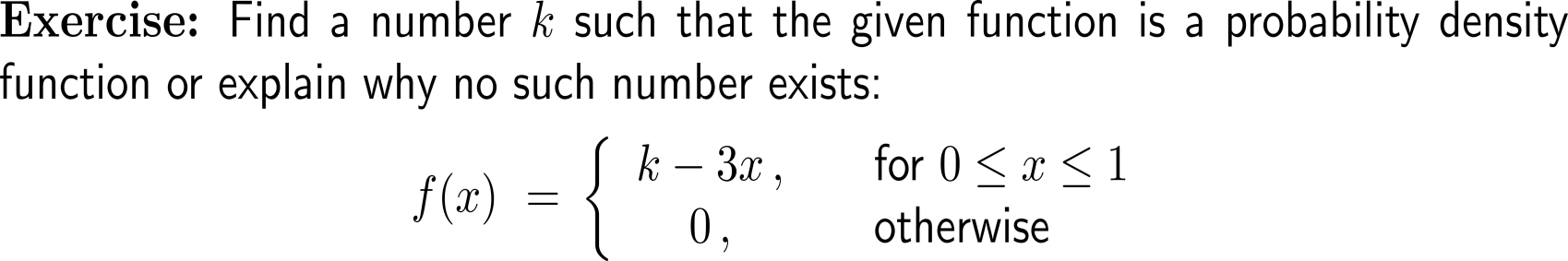 please, upload your solutions to the chat
Non-Negativity
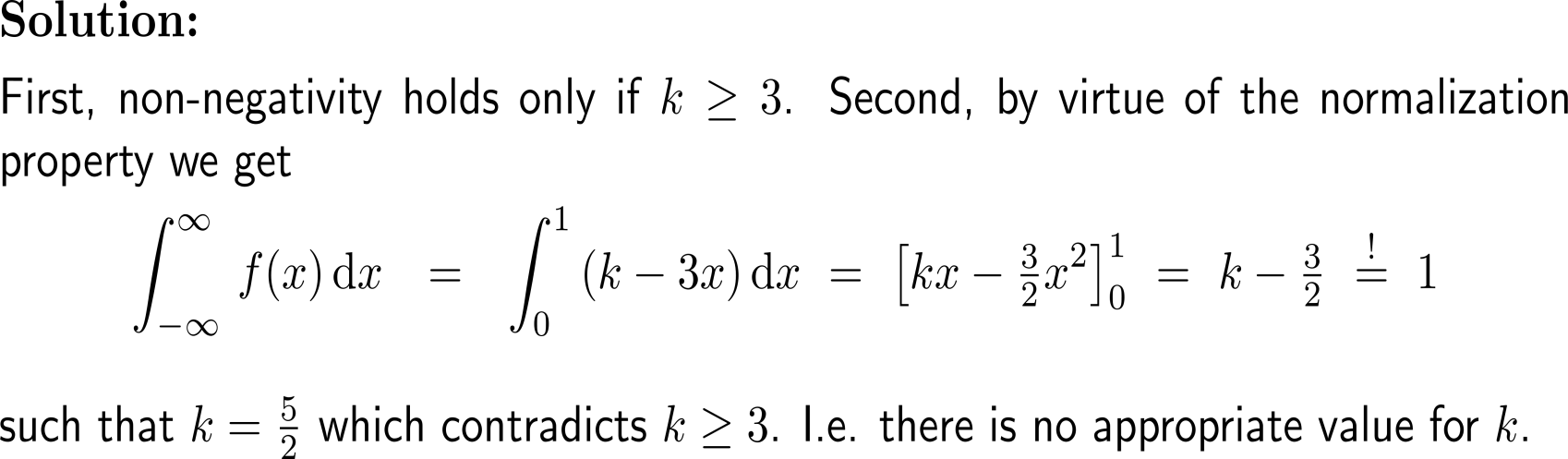 Normalization
Exercise
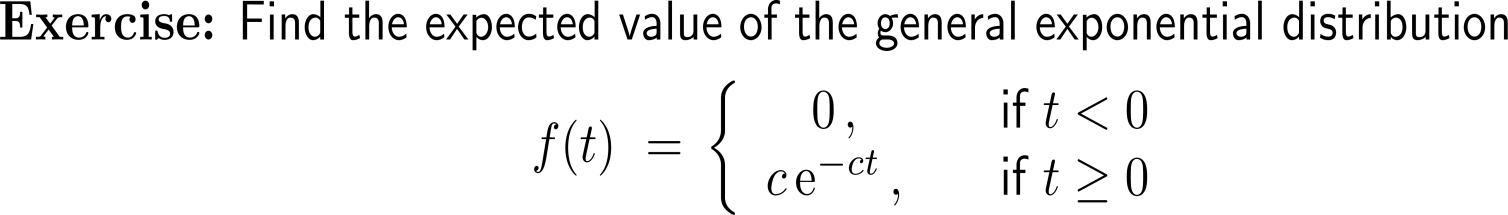 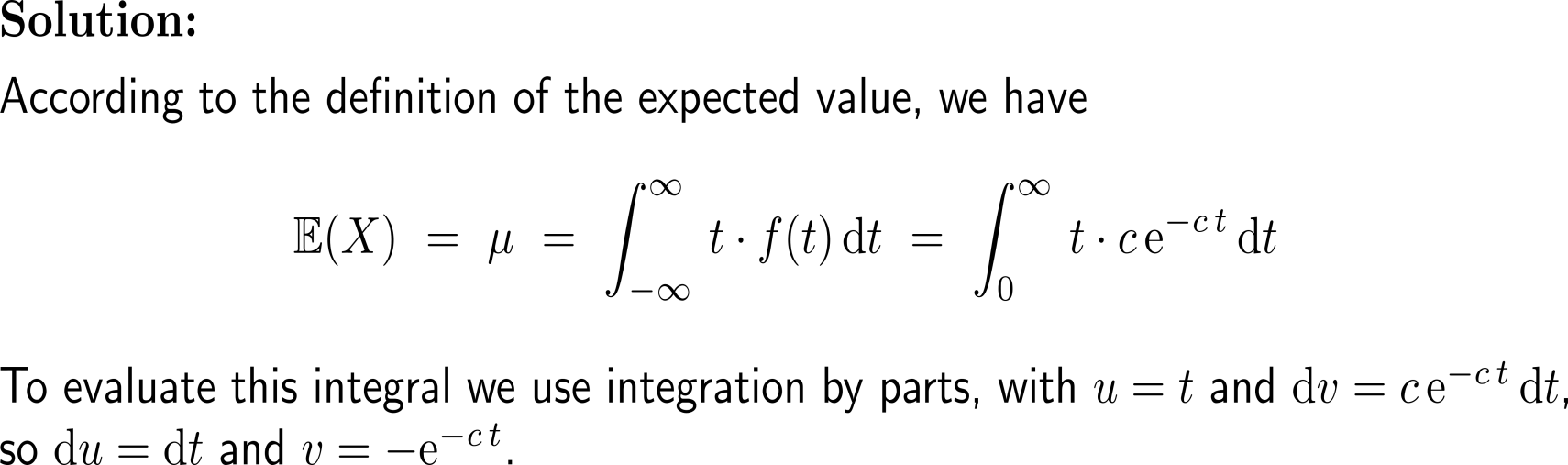 Exercise
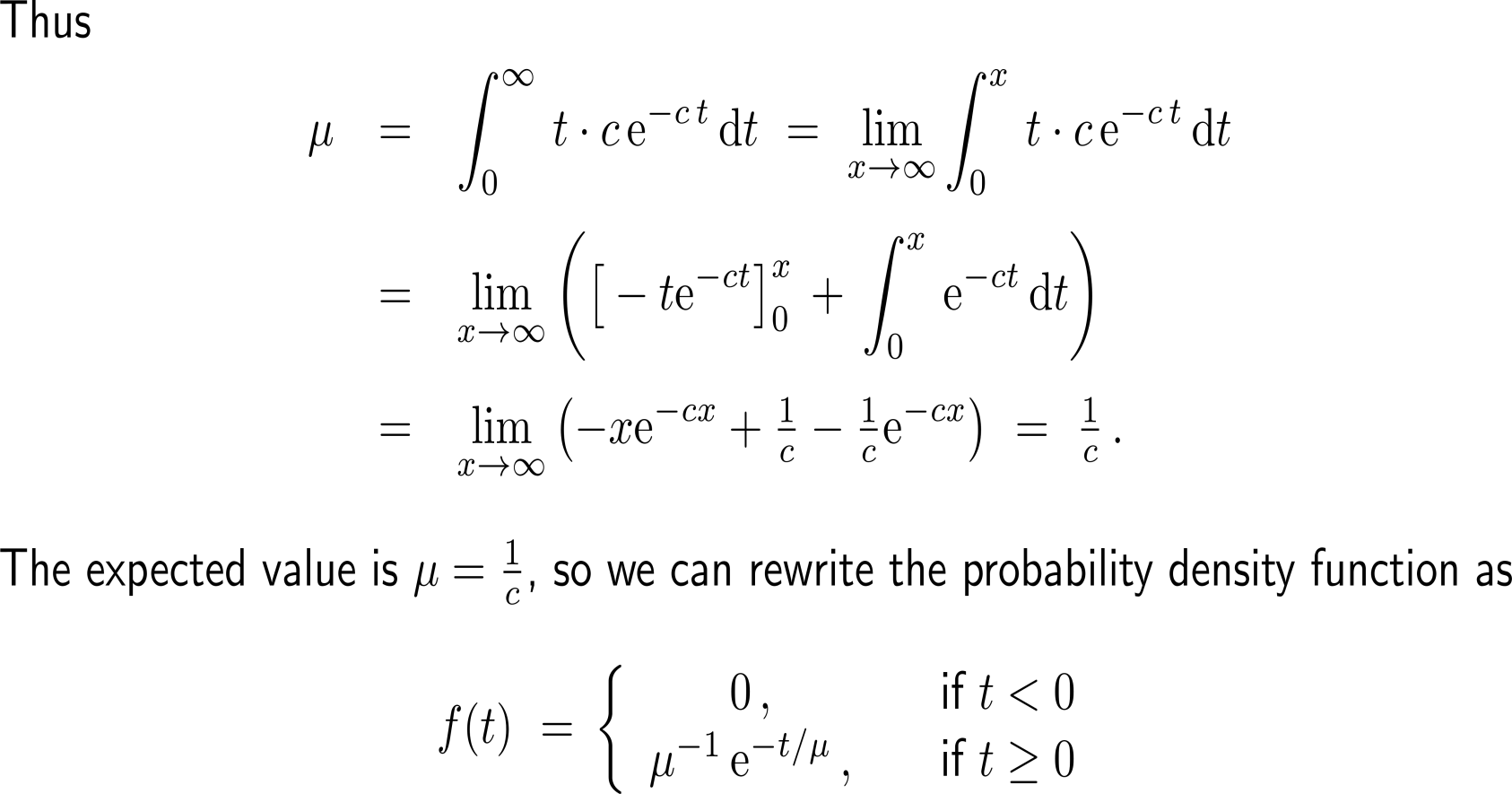 Exercise
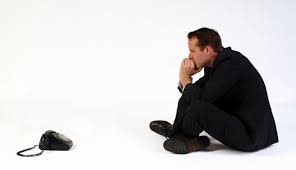 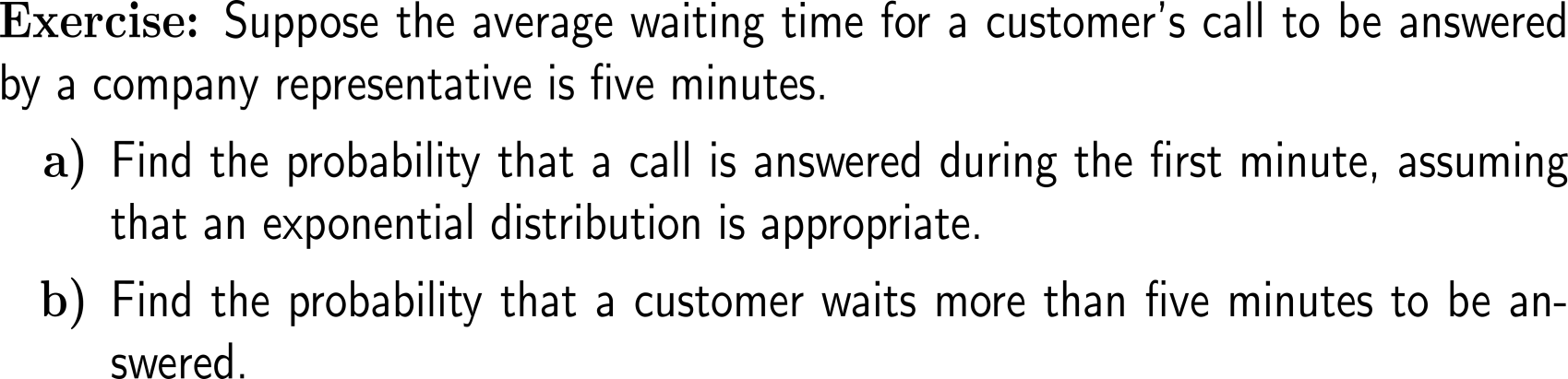 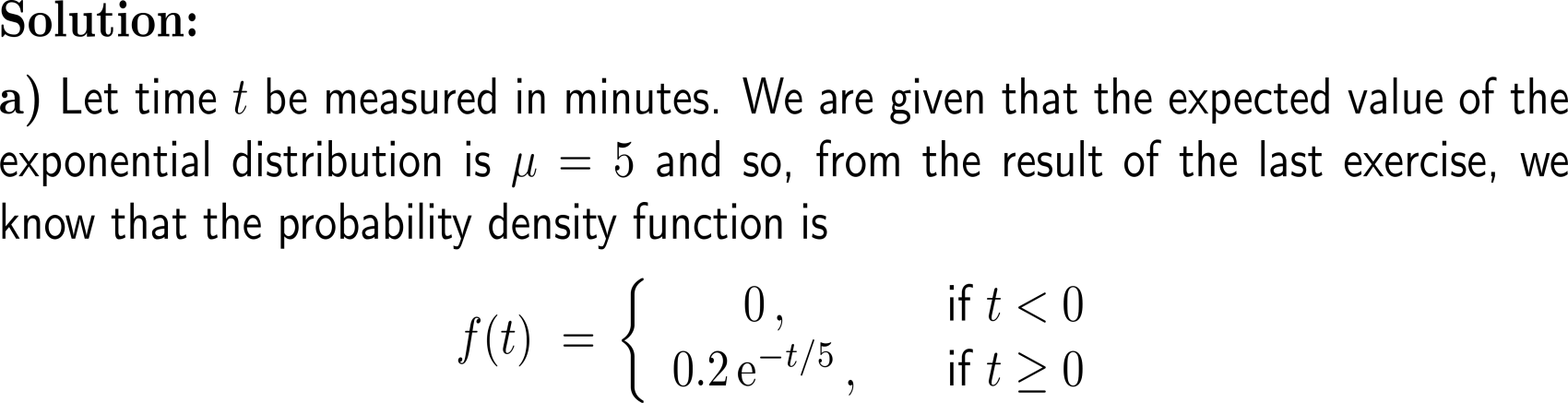 Exercise
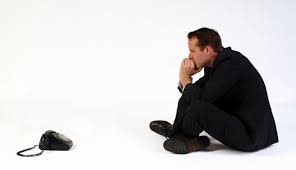 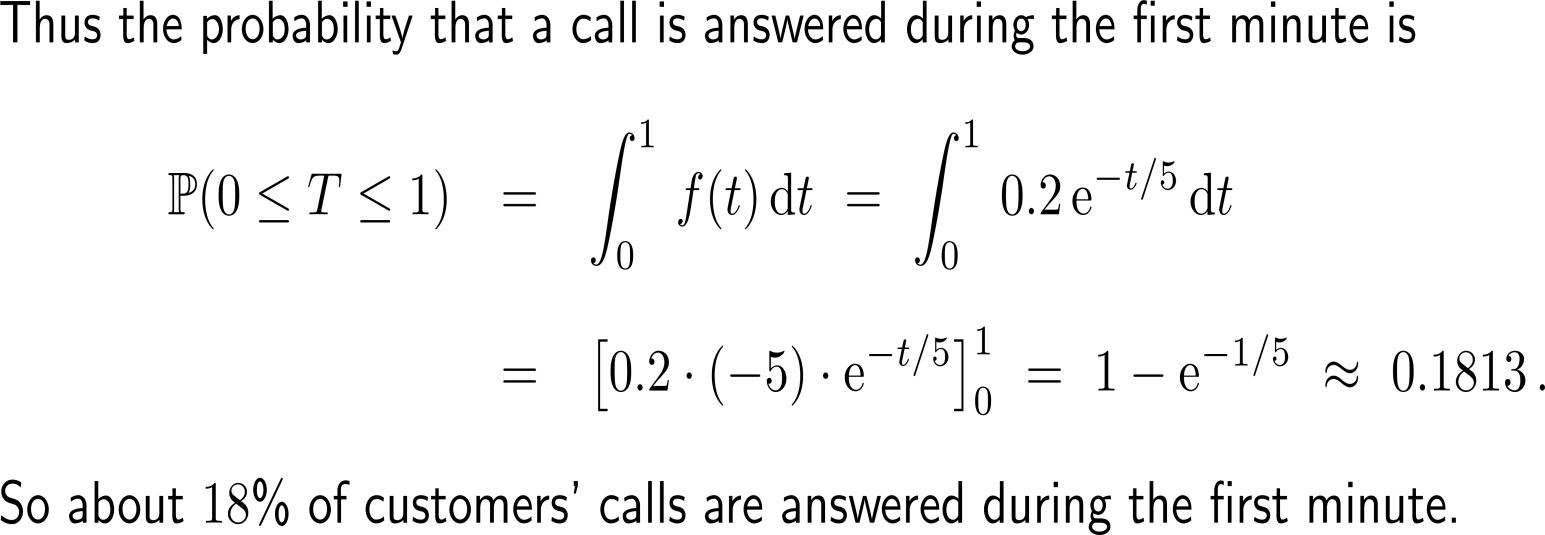 Exercise
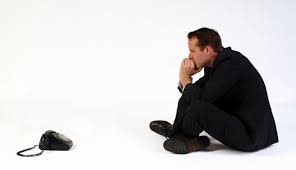 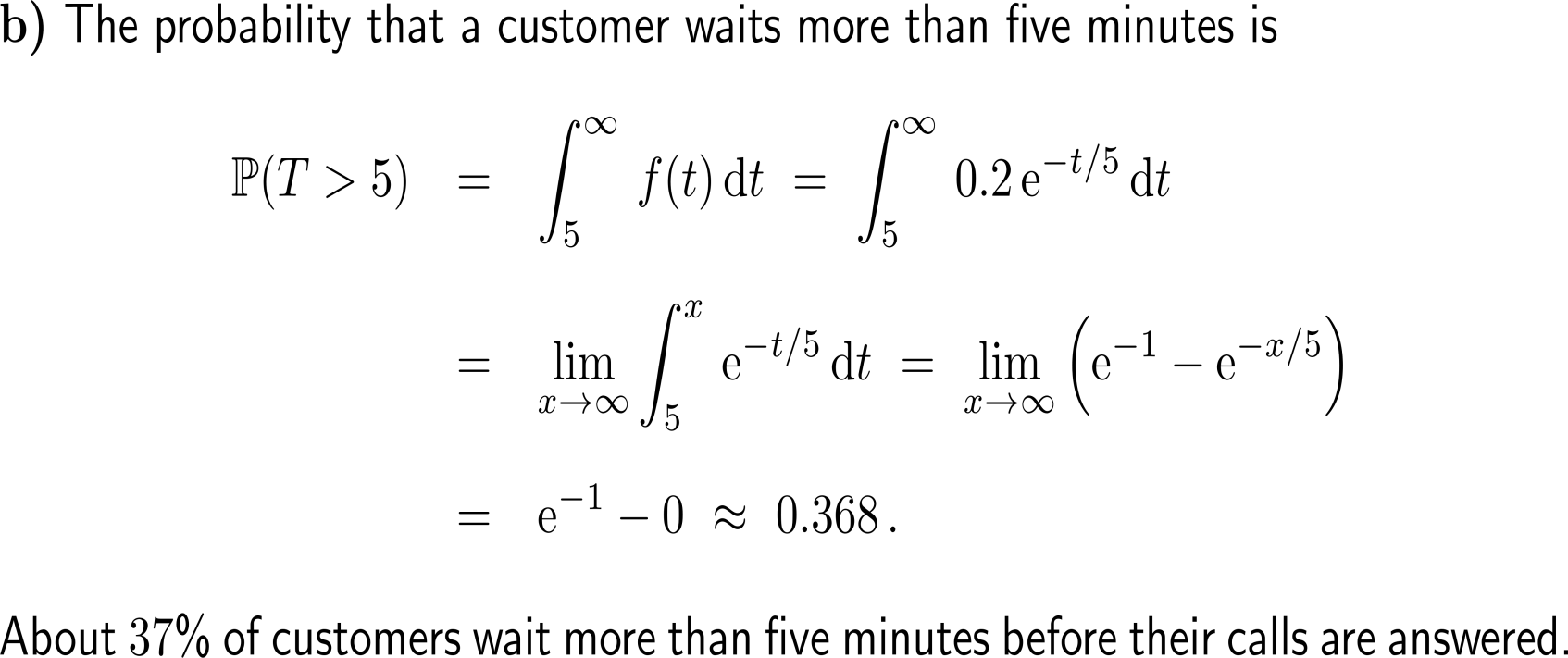 Exercise
10 minutes
self/ group work
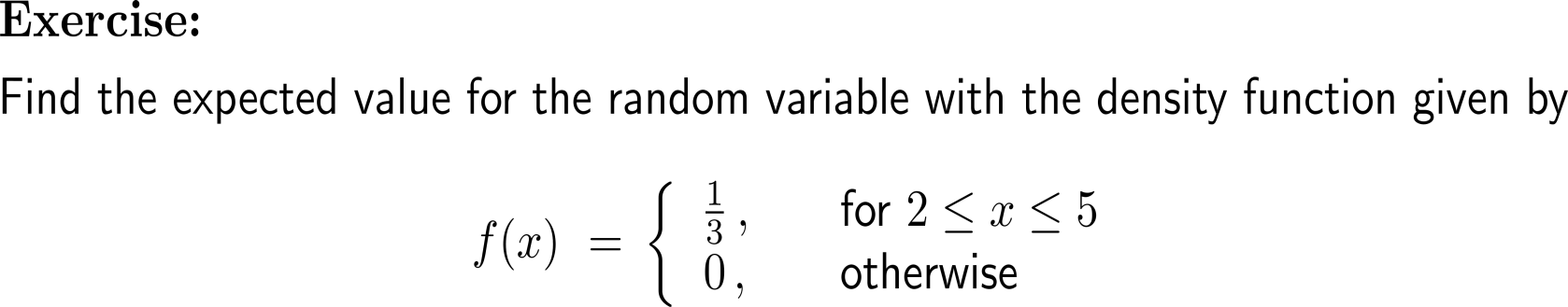 please, upload your solutions to the chat
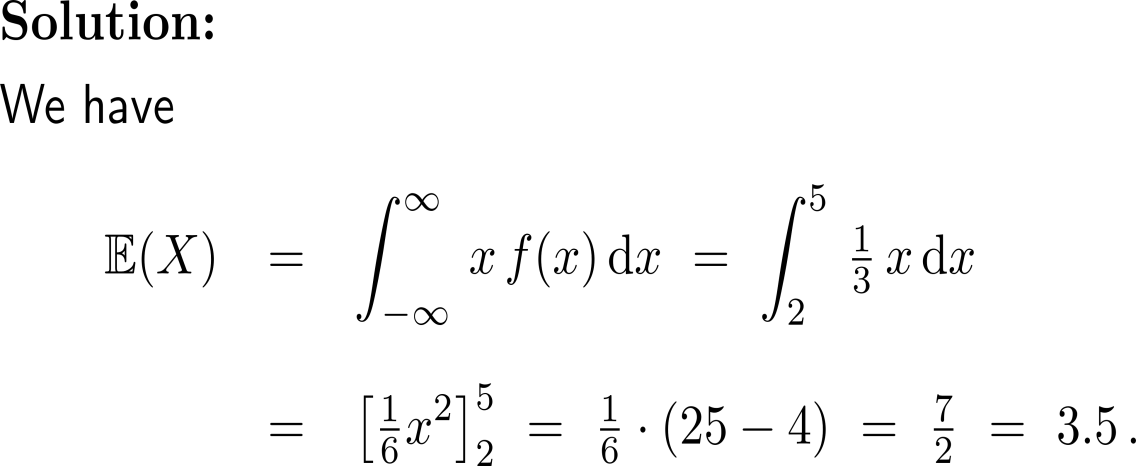 1/3
2
3
4
5
3.5
Recap Exercise:Mid-Term preparation
A Short Review of Linear Algebra Topics:

Gaussian Elimination
Basis & Linear Independence
Determinants
Scalar- & Vector-Product
Matrix-Multiplication
Inverse Matrix
Eigenvalues & Eigenvectors
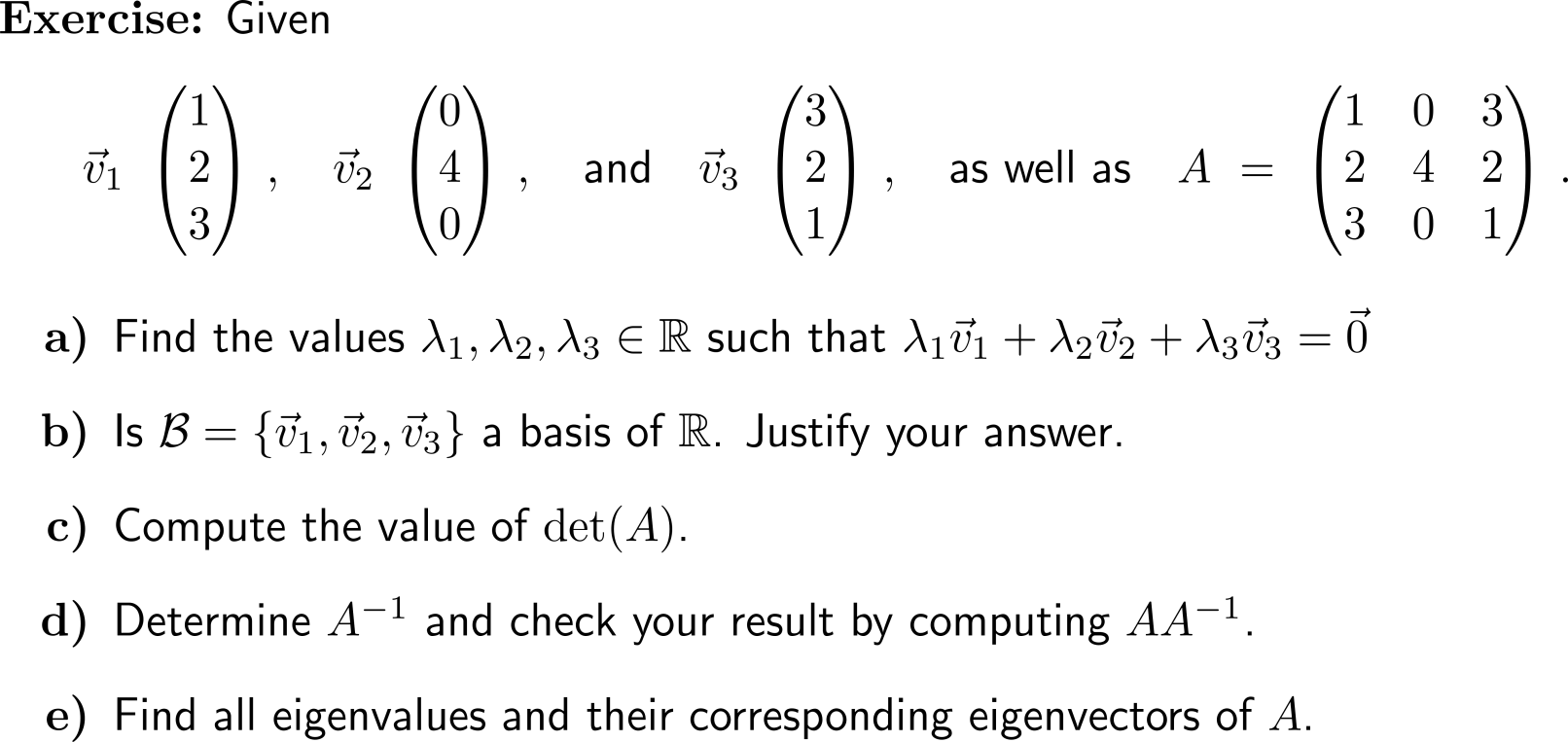 Recap Exercise:Mid-Term preparation
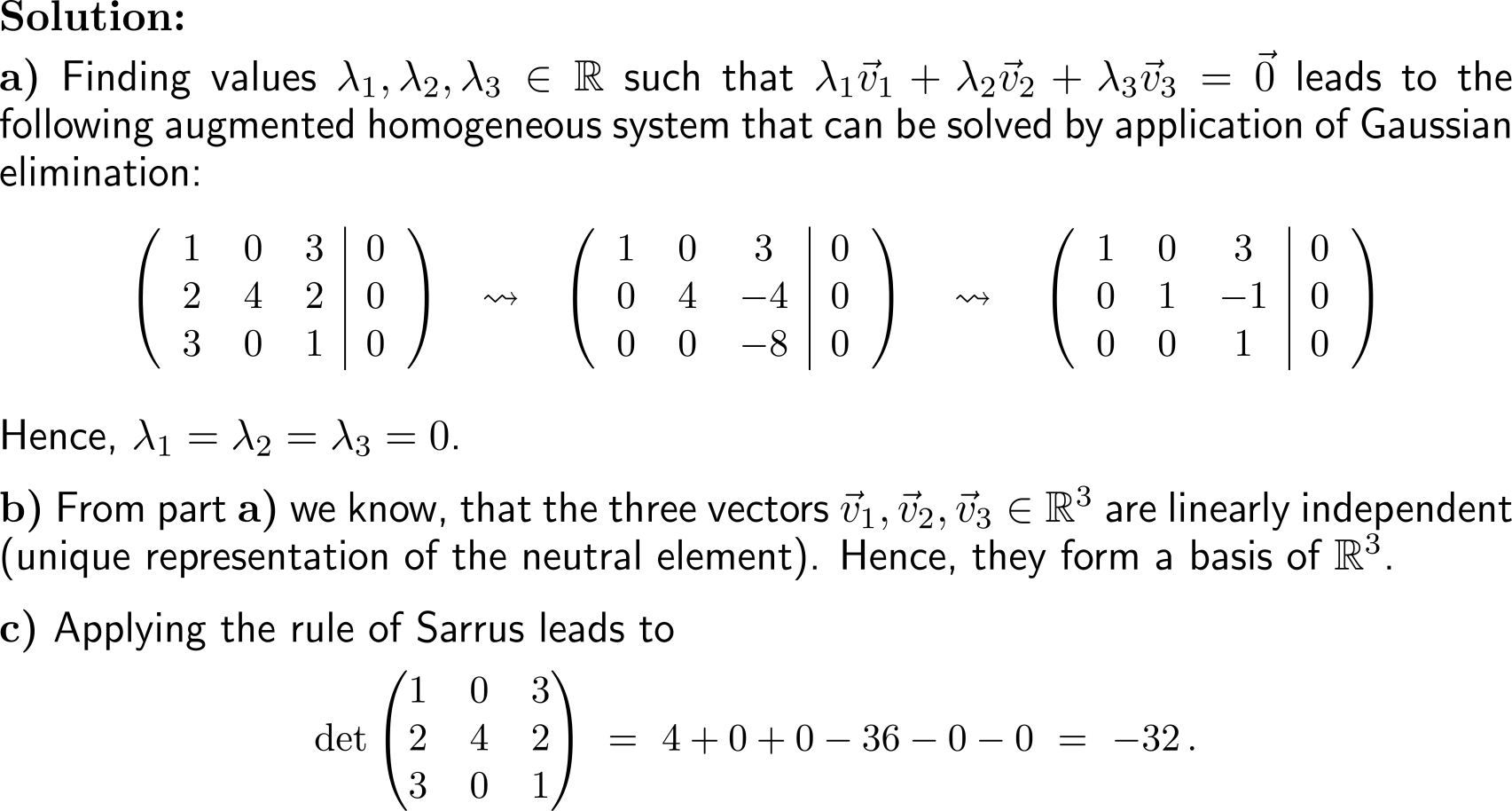 Discussion
Recap Exercise:Mid-Term preparation
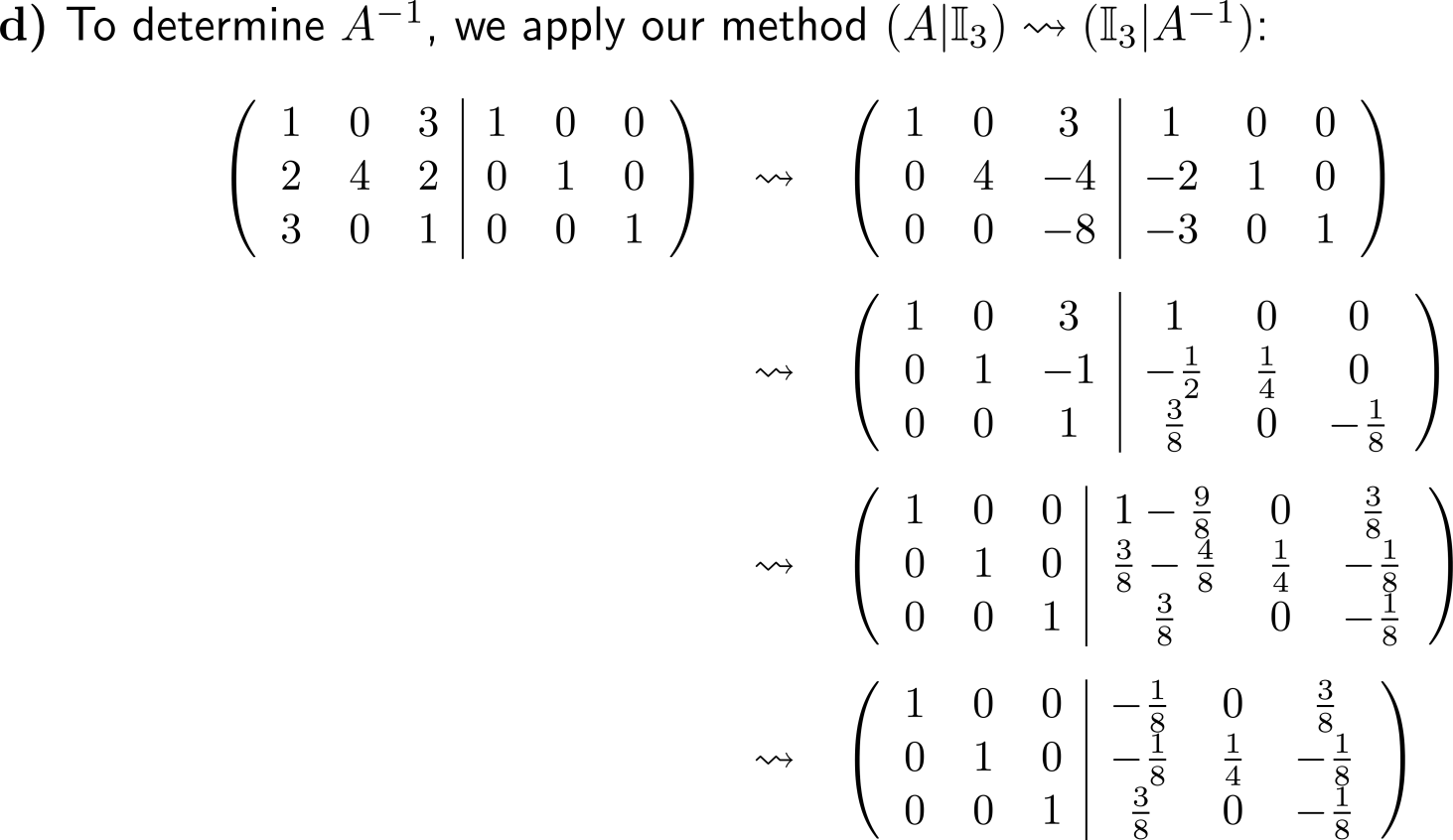 Discussion
A
A-1
Recap Exercise:Mid-Term preparation
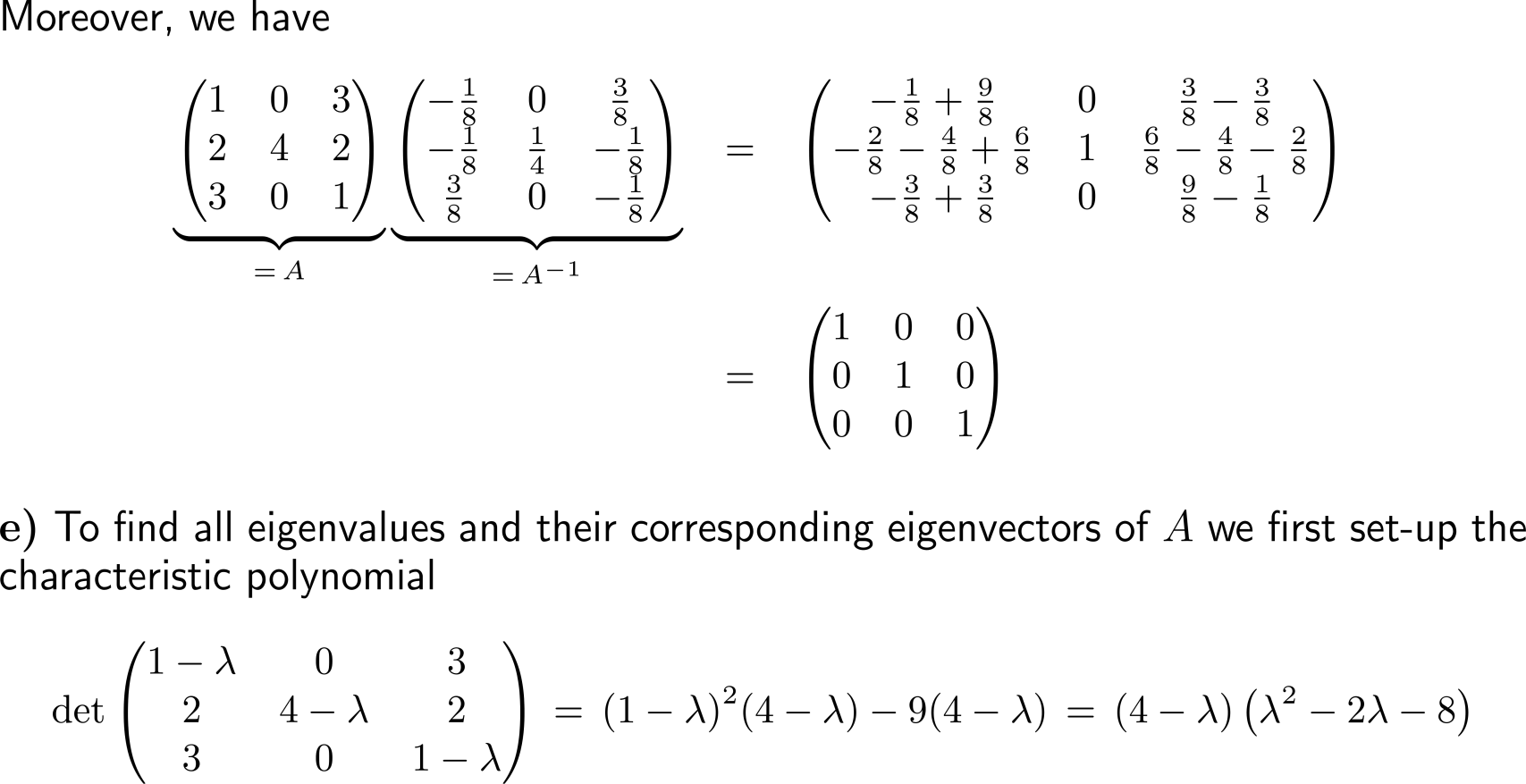 Discussion
Recap Exercise:Mid-Term preparation
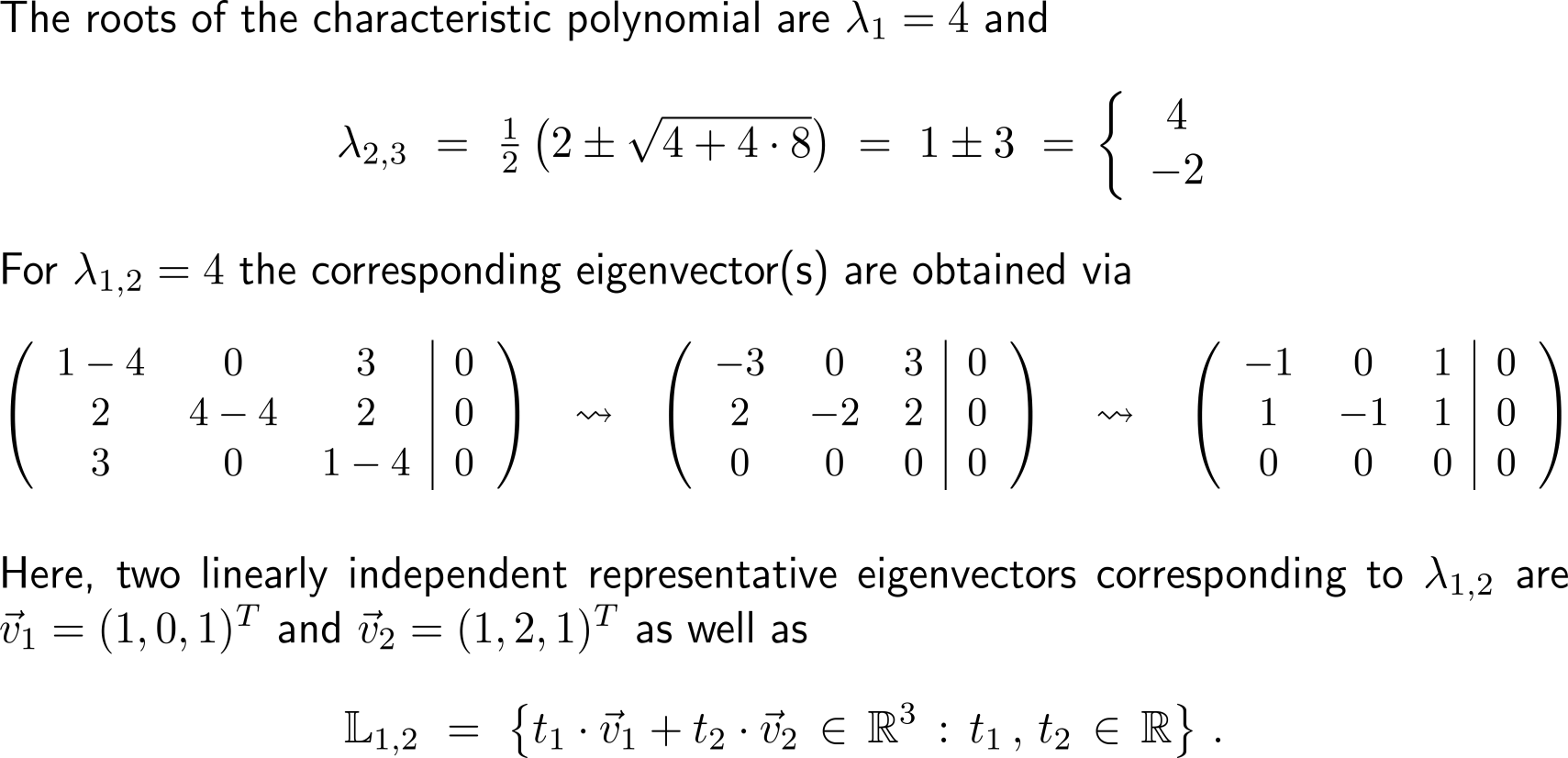 Discussion
Recap Exercise:Mid-Term preparation
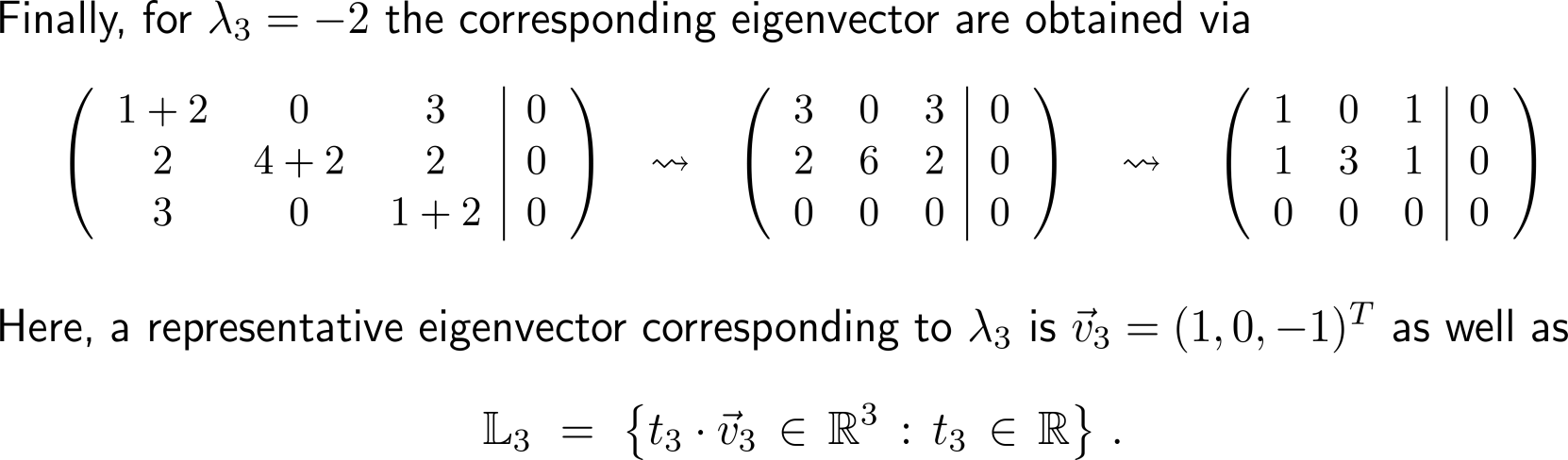 Discussion
Recap Exercise:Mid-Term preparation
A Short Review of Integration Topics:

Linear ODEs
Integration by Parts
Improper Integrals
Separable ODEs
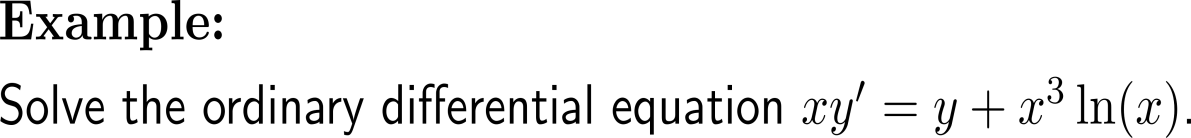 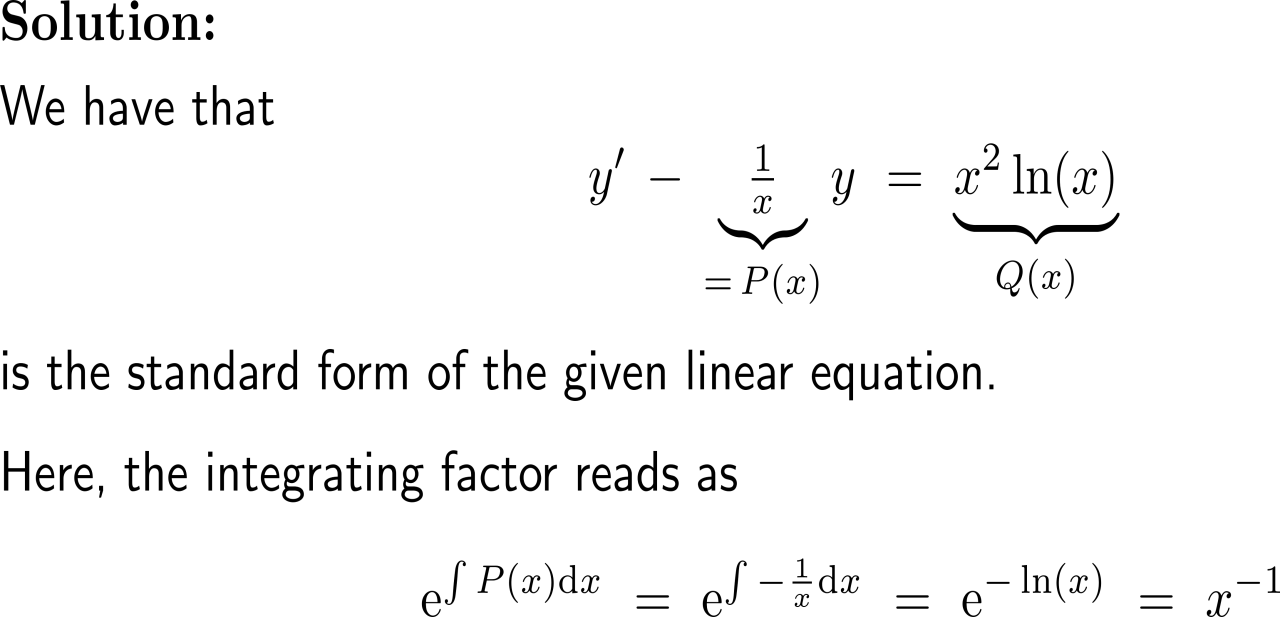 Recap Exercise:Mid-Term preparation
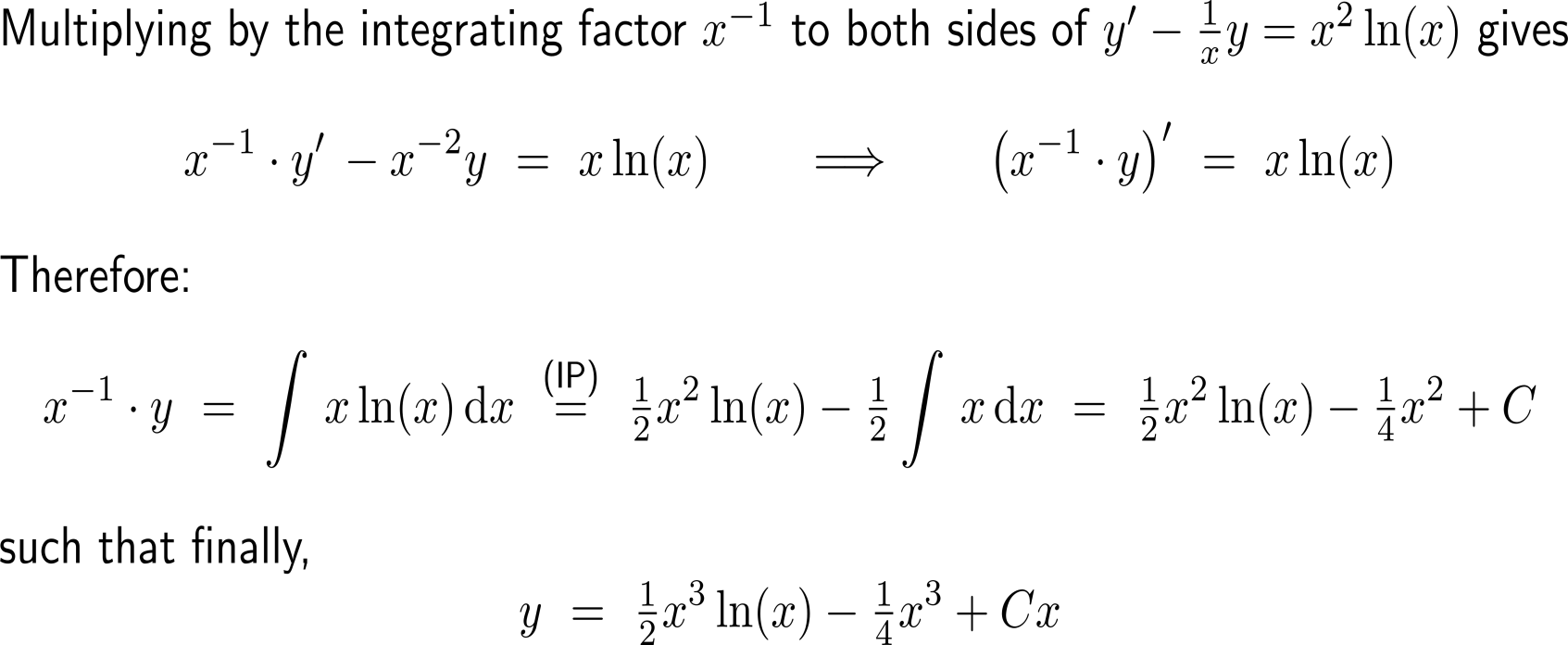 Discussion
Calculus II for Management